Муниципальное бюджетное дошкольное образовательное учреждение 
детский сад комбинированного вида №52 г. Амурска 
Амурского муниципального района 
Хабаровского края
Конкурсная работа по номинации «Просвещение родителей воспитанников в ДОУ по вопросам культуры формирования здорового образа жизни»
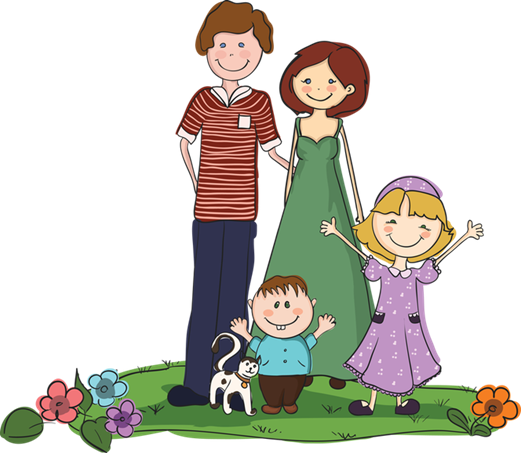 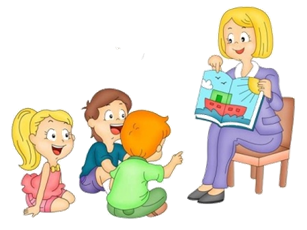 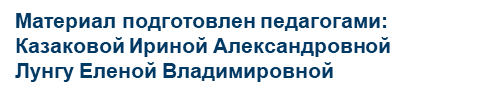 Цель: мотивировать родителей быть активными 
участниками педагогического процесса, повышать уровень валеологической образованности, формировать потребность к здоровому образу жизни у детей дошкольного возраста и их семей.
Задачи:
 Повысить уровень компетентности родителей и привлечь их к сотрудничеству в вопросах валеологического воспитания дошкольников.
 Обеспечить информационно – просветительскую поддержку выбора родителями направлений в развитии и воспитании посредством выработки компетентной педагогической позиции по отношению к собственному ребенку.
 Работать в тесном контакте с семьями воспитанников.
Формировать представления о ЗОЖ у родителей и детей дошкольного возраста.
Популяризировать ЗОЖ среди родителей, воспитанников ДОУ.
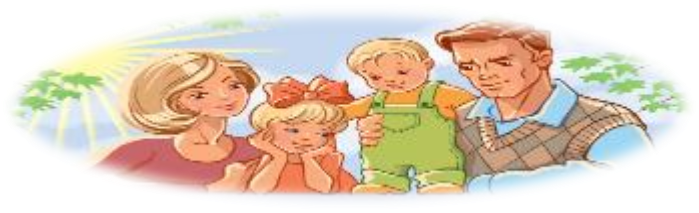 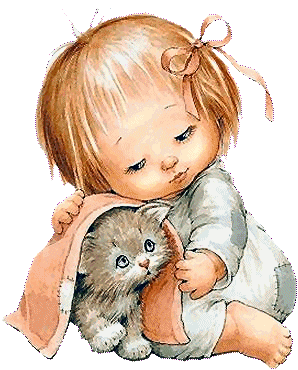 Семья – поистине высокое творенье.
Она заслон надежный и причал.
 Она дает призванье и рожденье
Она для нас основа всех начал.
                                                                           Е.А. Мухачева
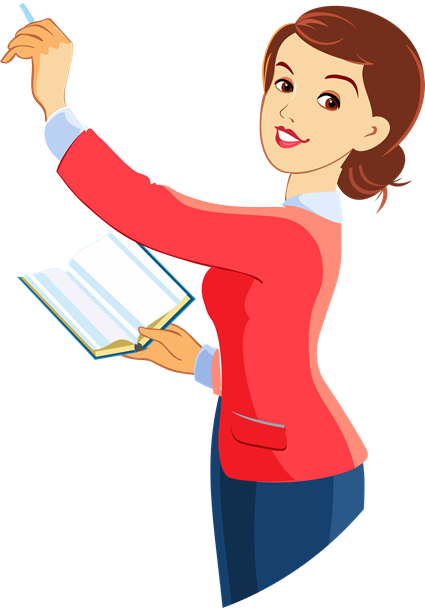 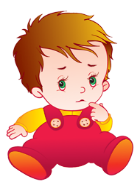 В предварительной работе для активизации родителей в участие в выявления запросов семей по данной теме была использована технология «Фишбоун», которая позволила оценить осведомленность и затруднения родителей в вопросах валеологии.
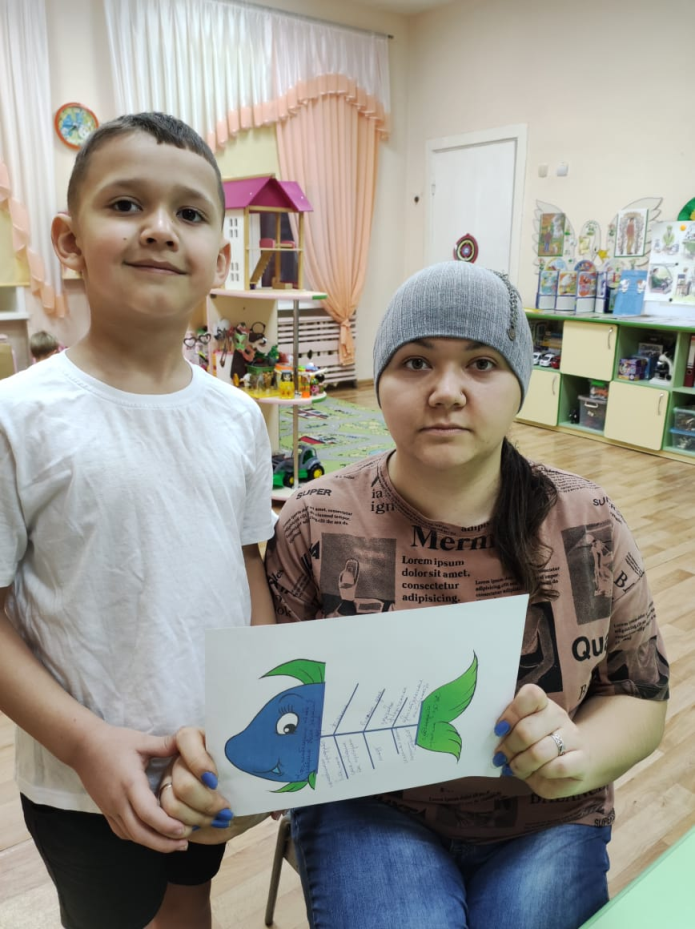 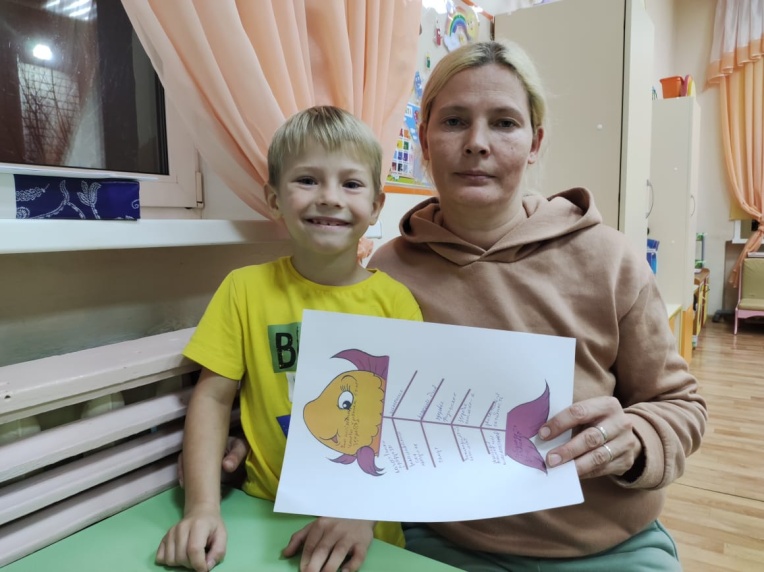 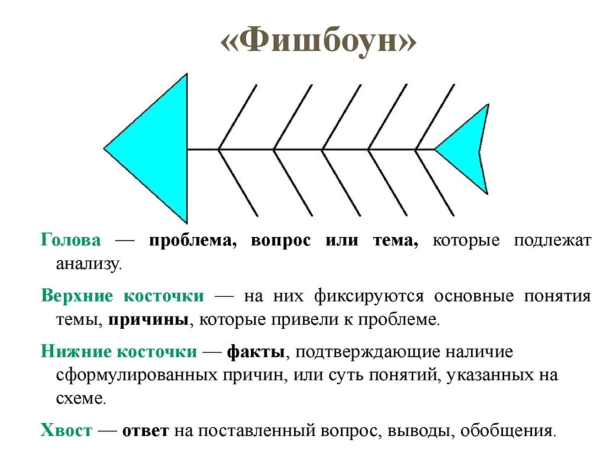 2023-2024 уч.год
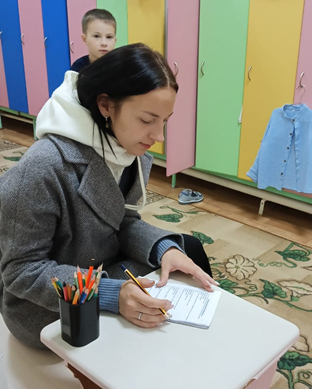 2024-2025 уч.год
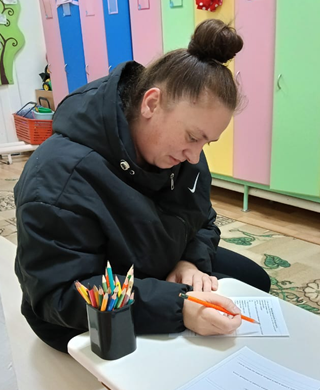 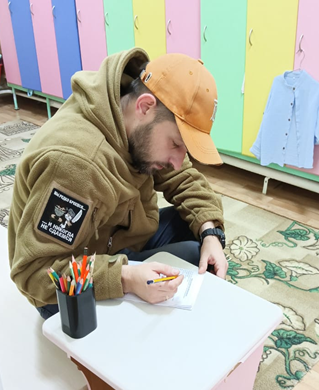 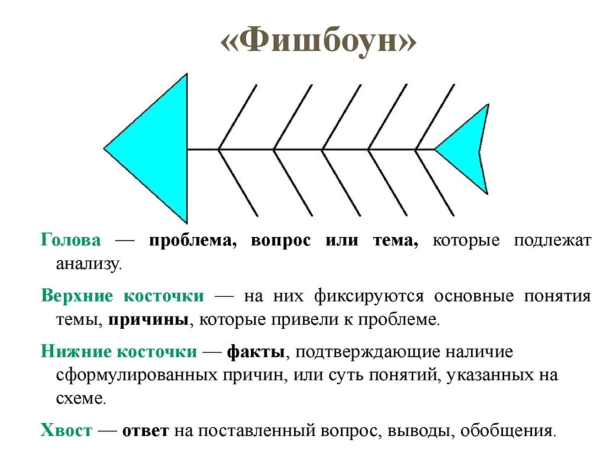 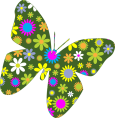 Все семьи воспитанников приняли участие в решении данной темы
2023-2024 уч.год
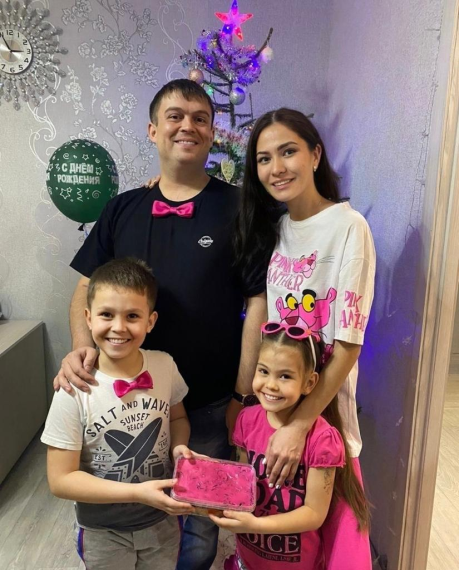 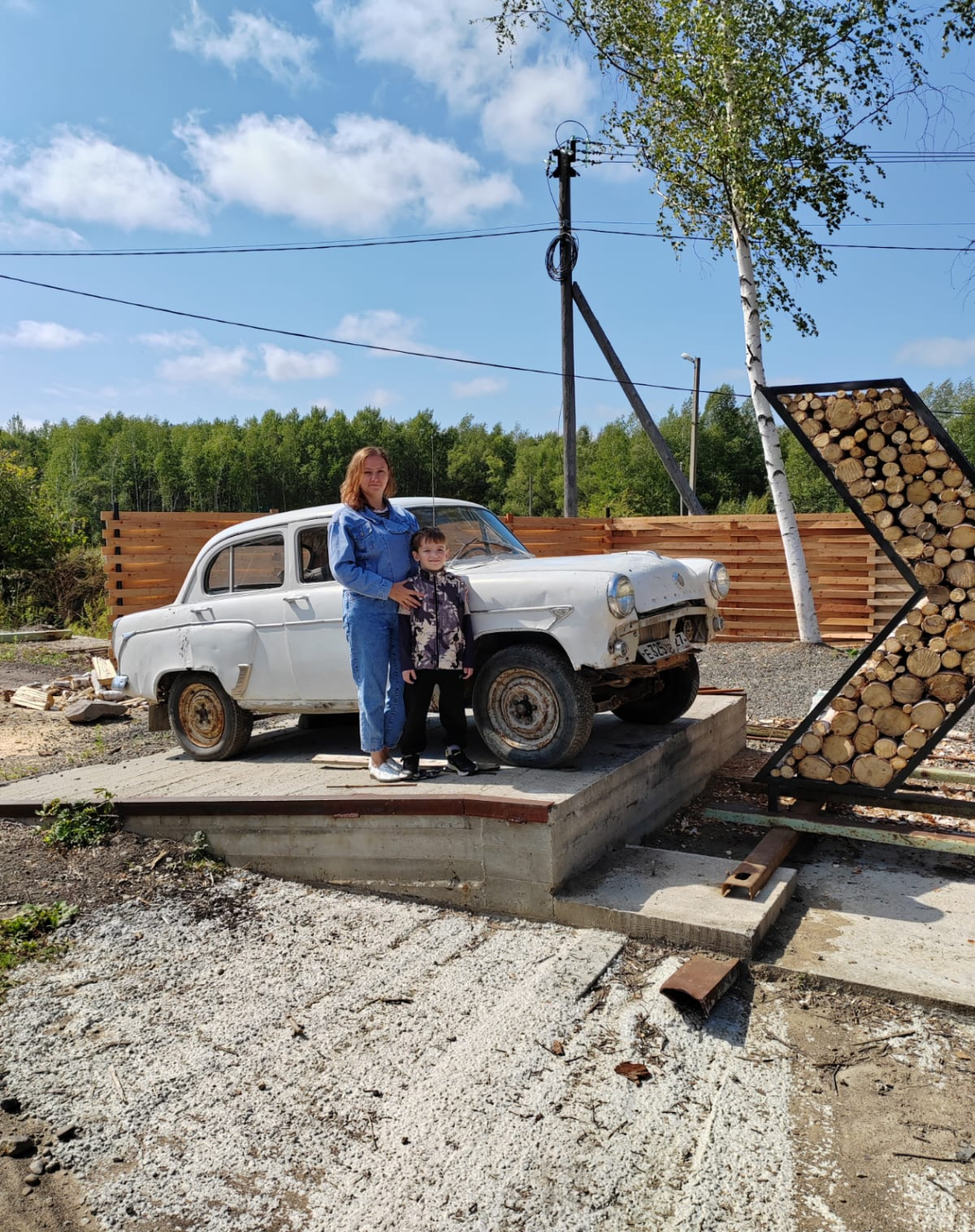 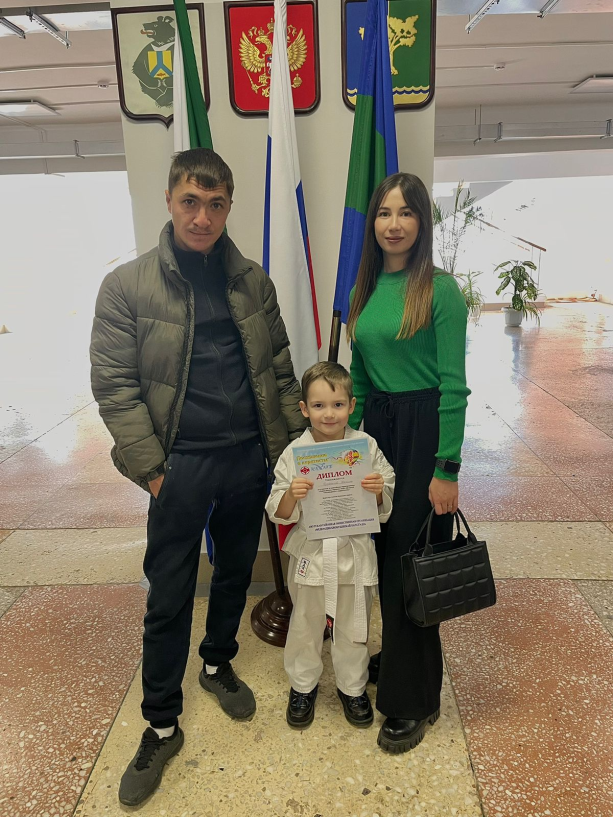 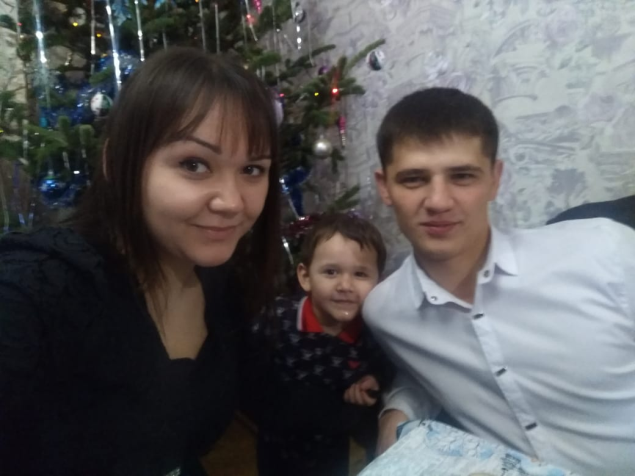 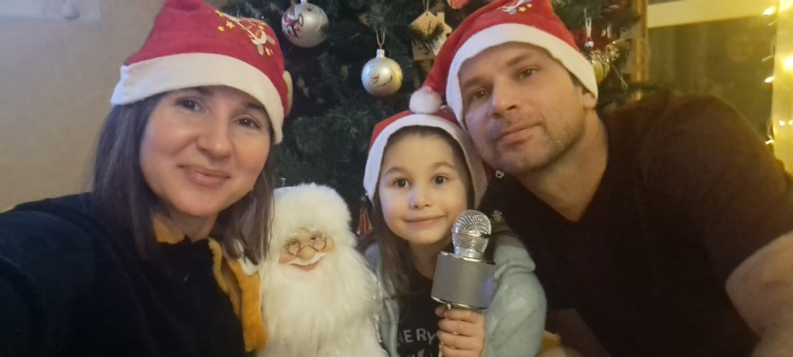 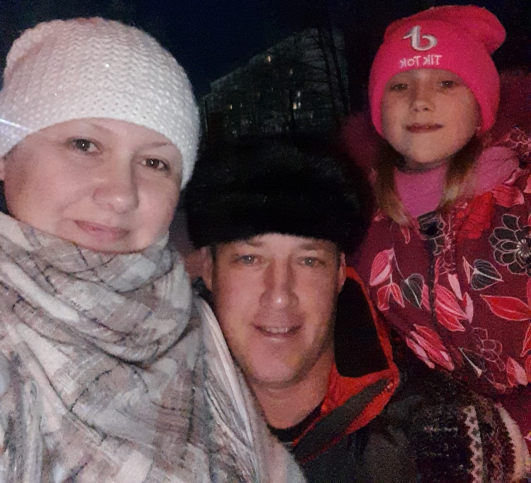 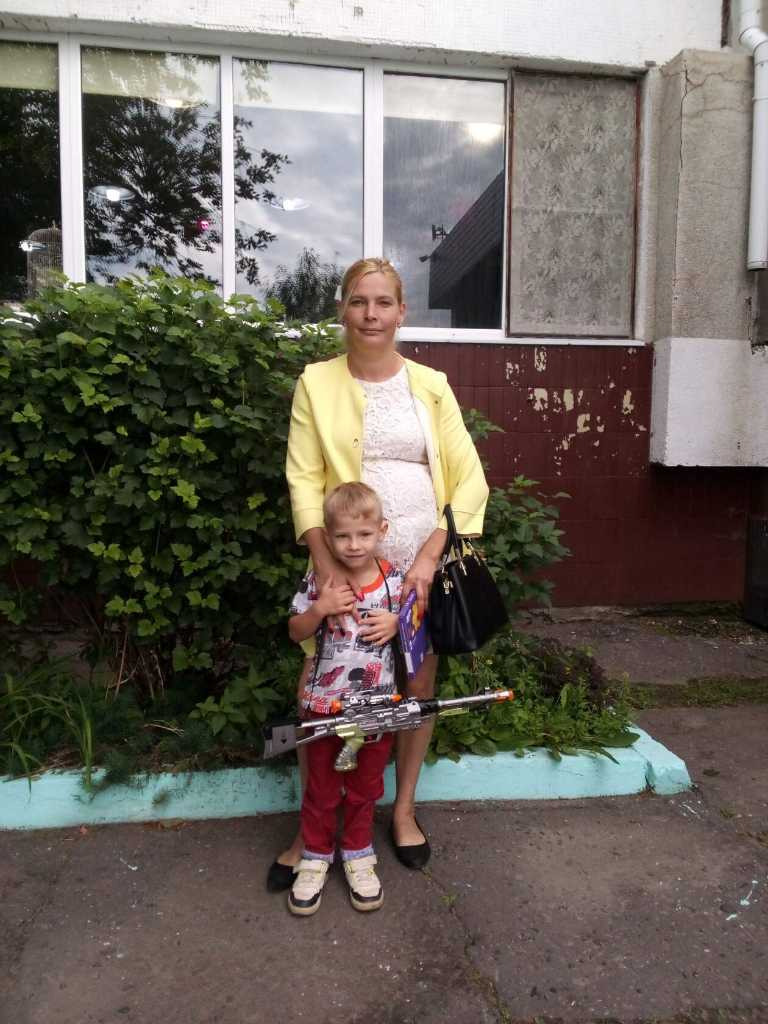 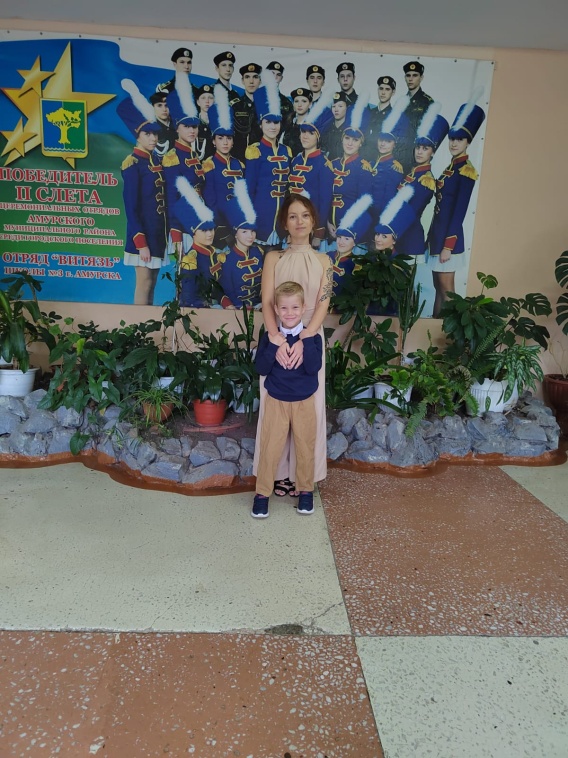 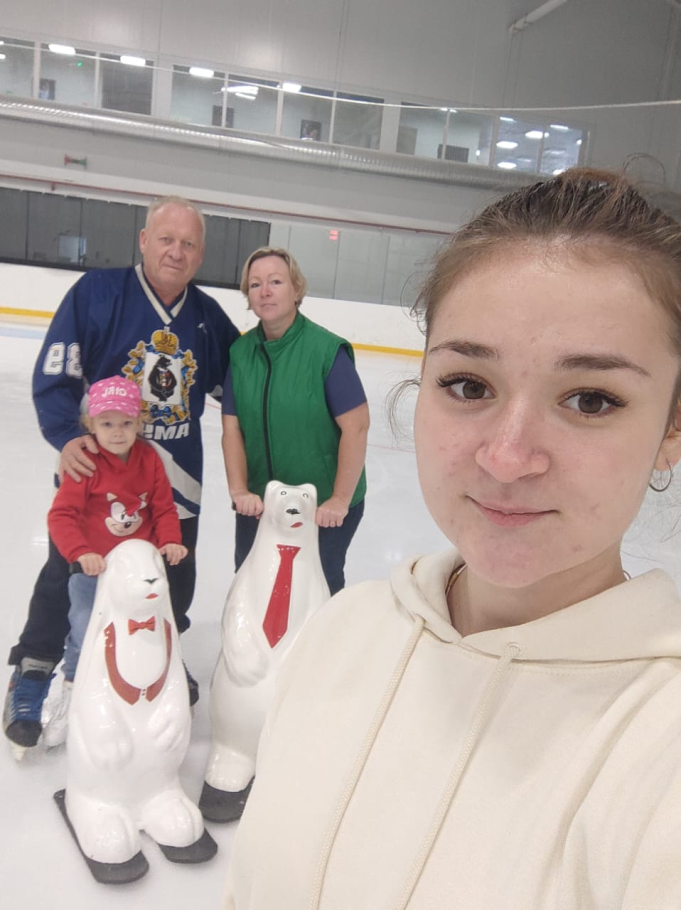 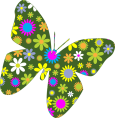 Все семьи воспитанников приняли участие в решении данной темы
2024-2025 уч.год
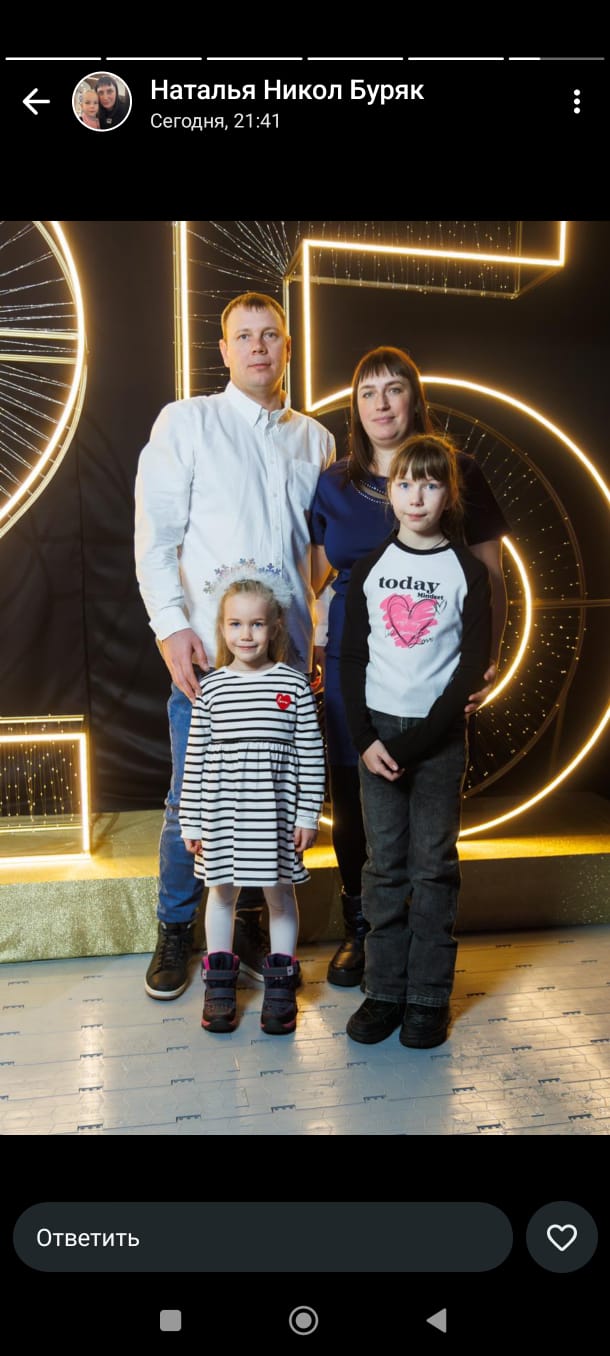 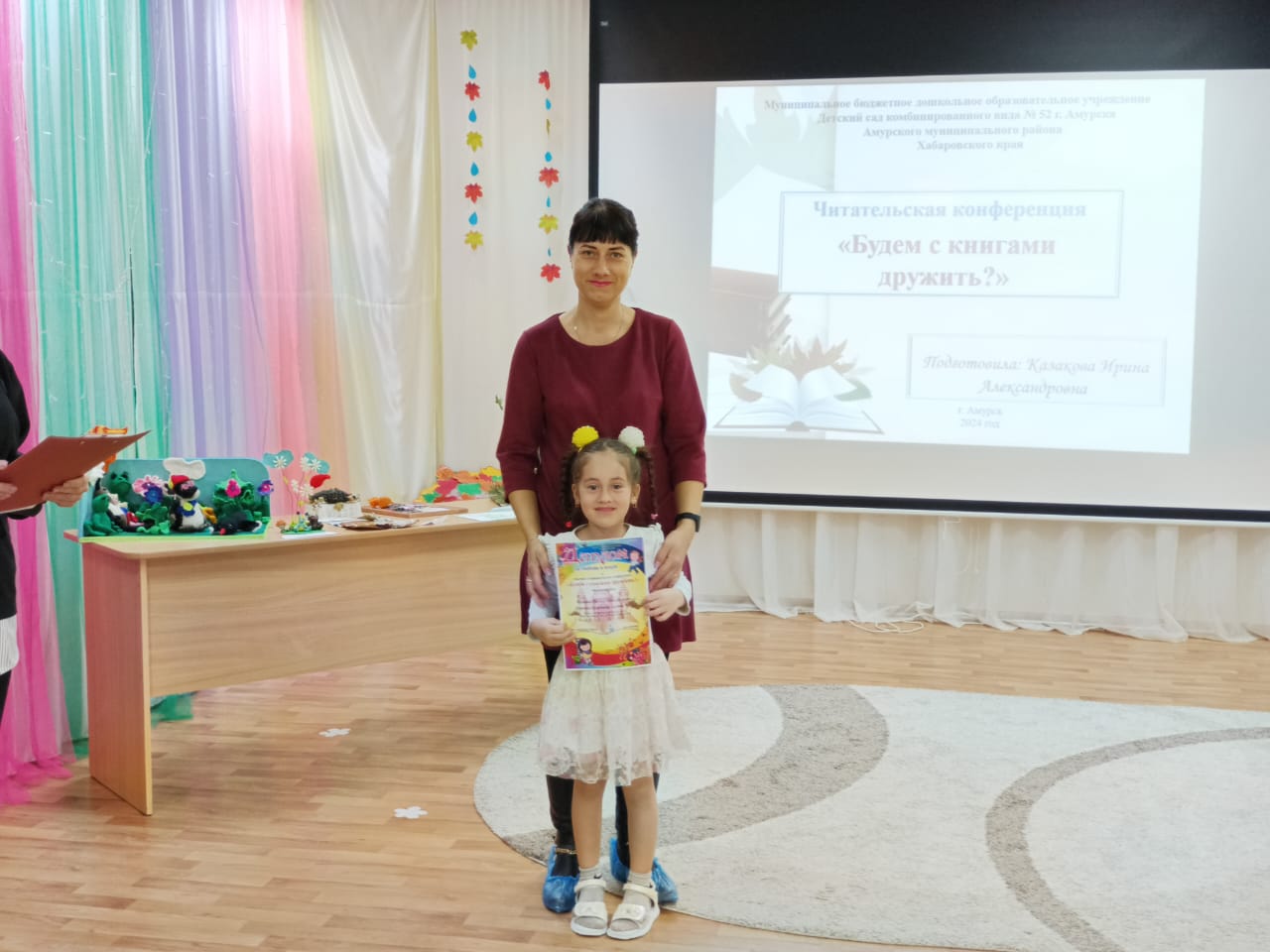 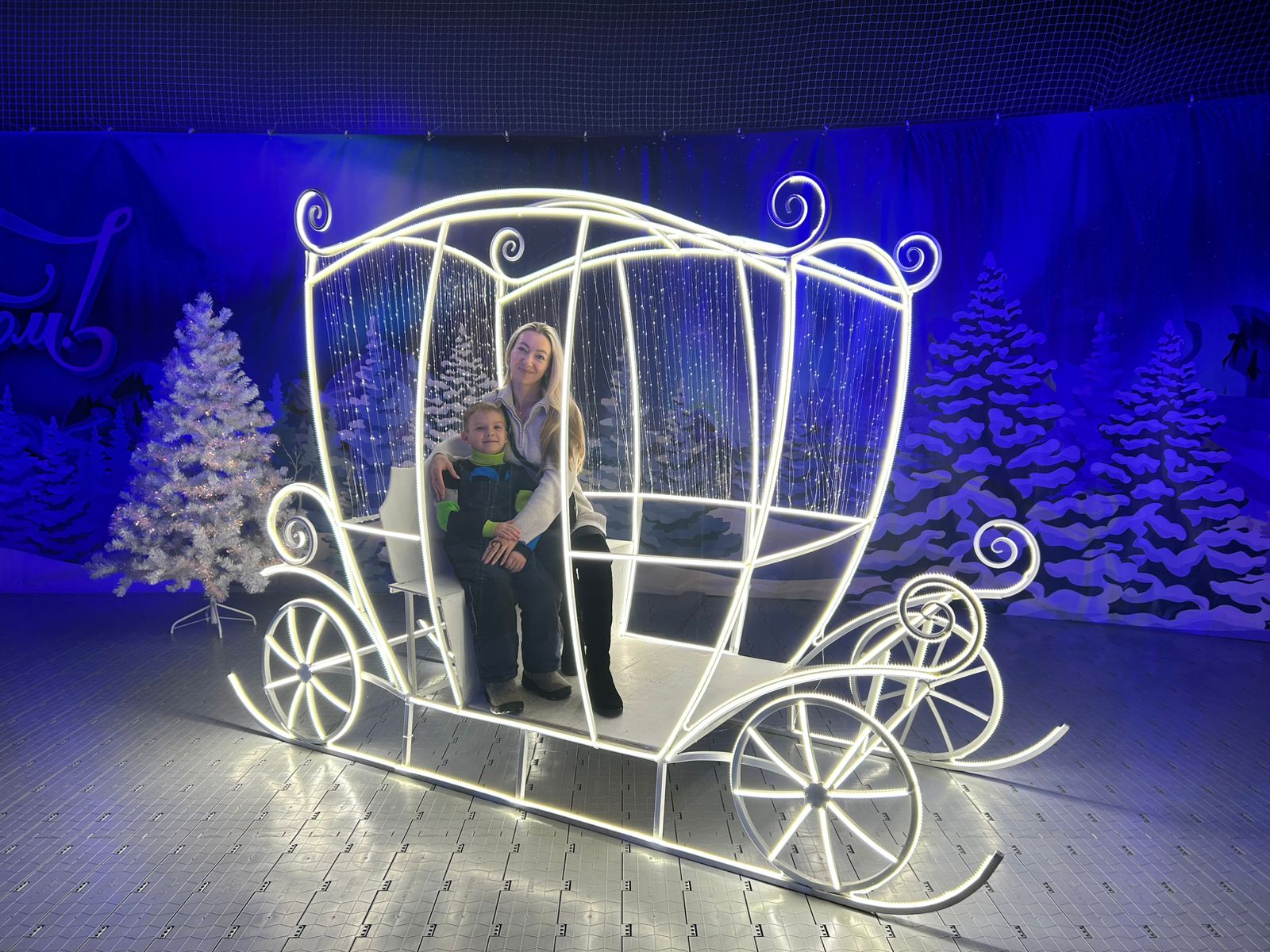 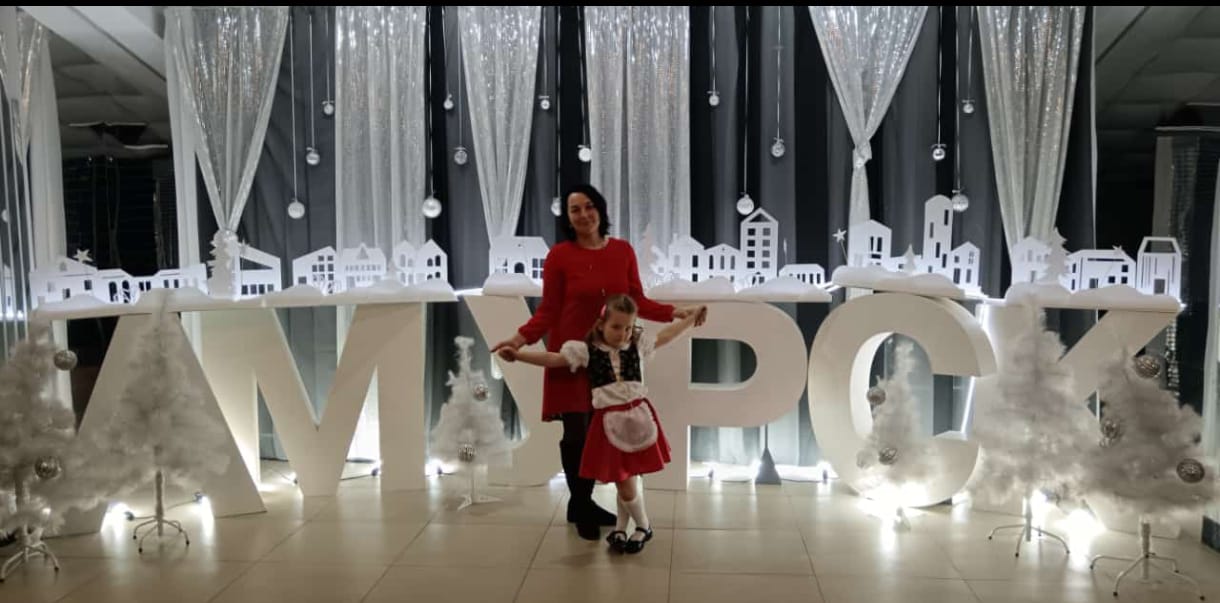 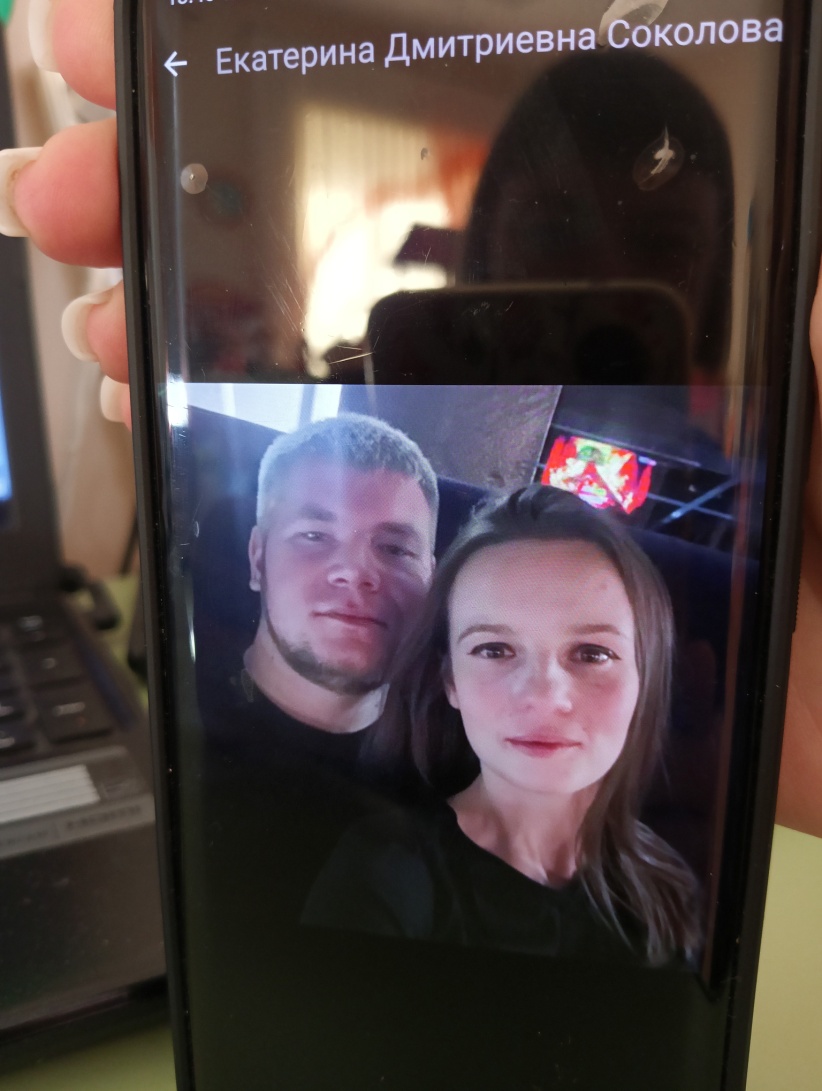 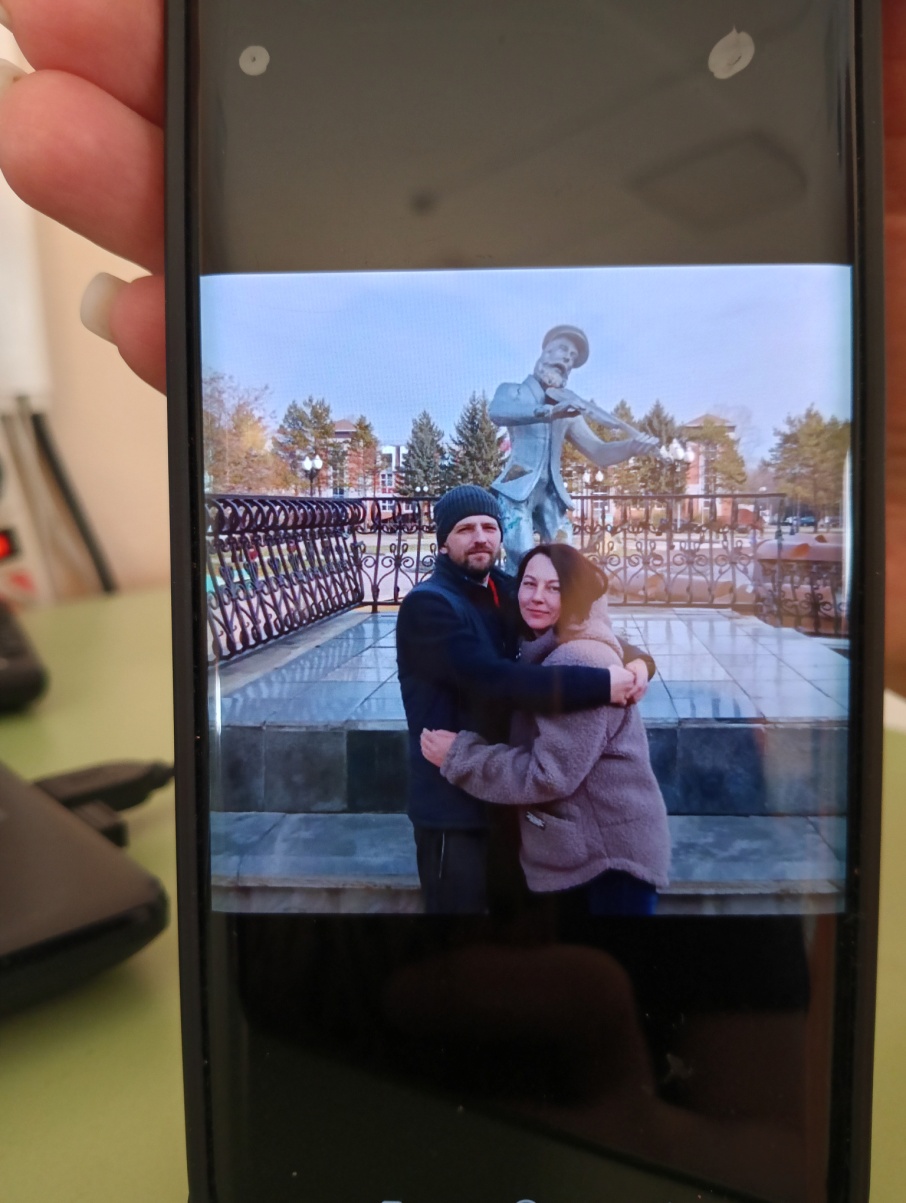 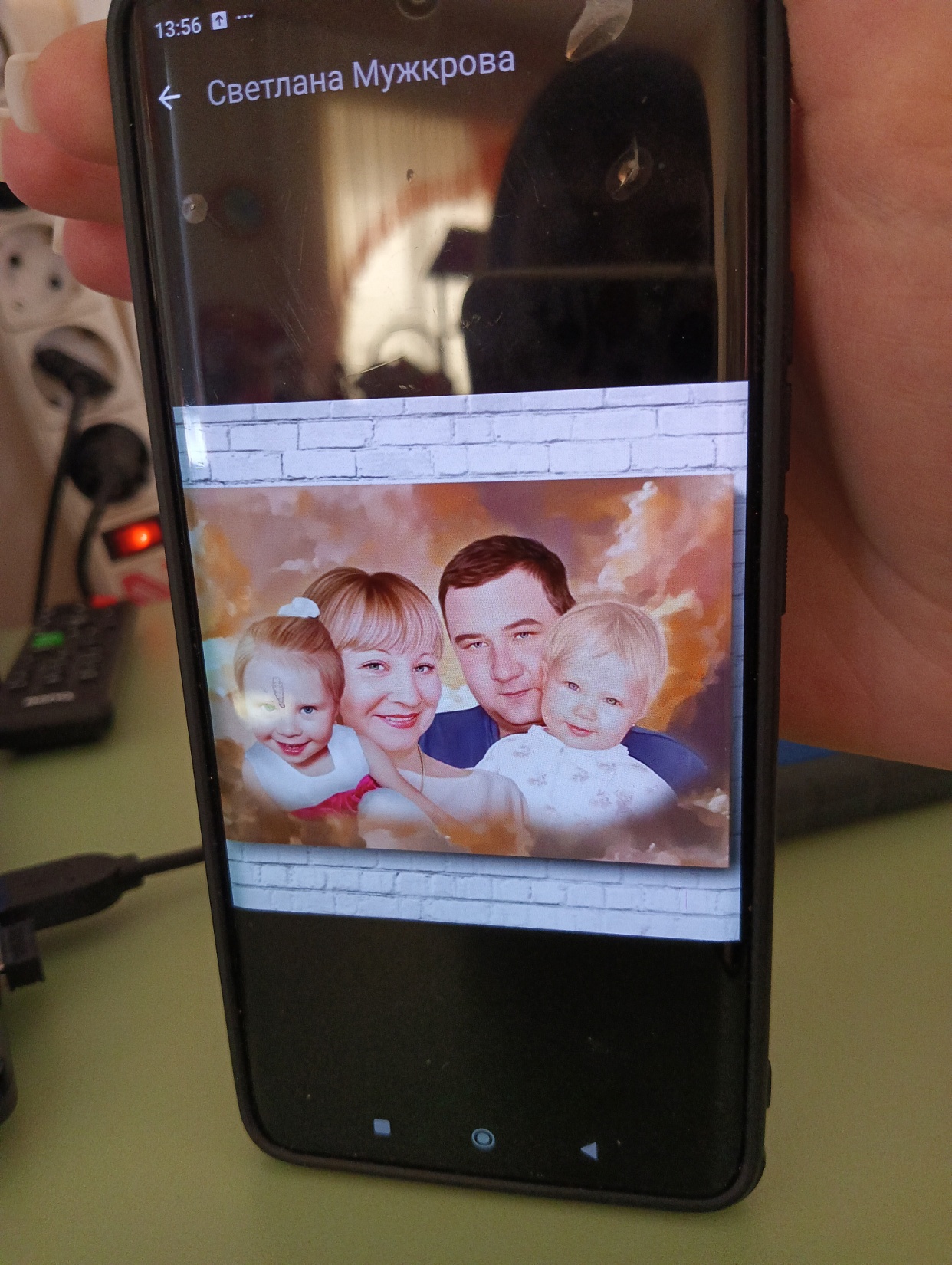 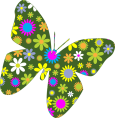 Тема« Личная гигиена». 
Личная гигиена - залог Вашего здоровья.  Помогает поддерживать здоровье, а также предохраняют человека от болезней. Одним из важнейших постулатов личной гигиены является уход за кожным покровом. Это необходимо делать не только для привлекательного внешнего вида, но и для здоровья.
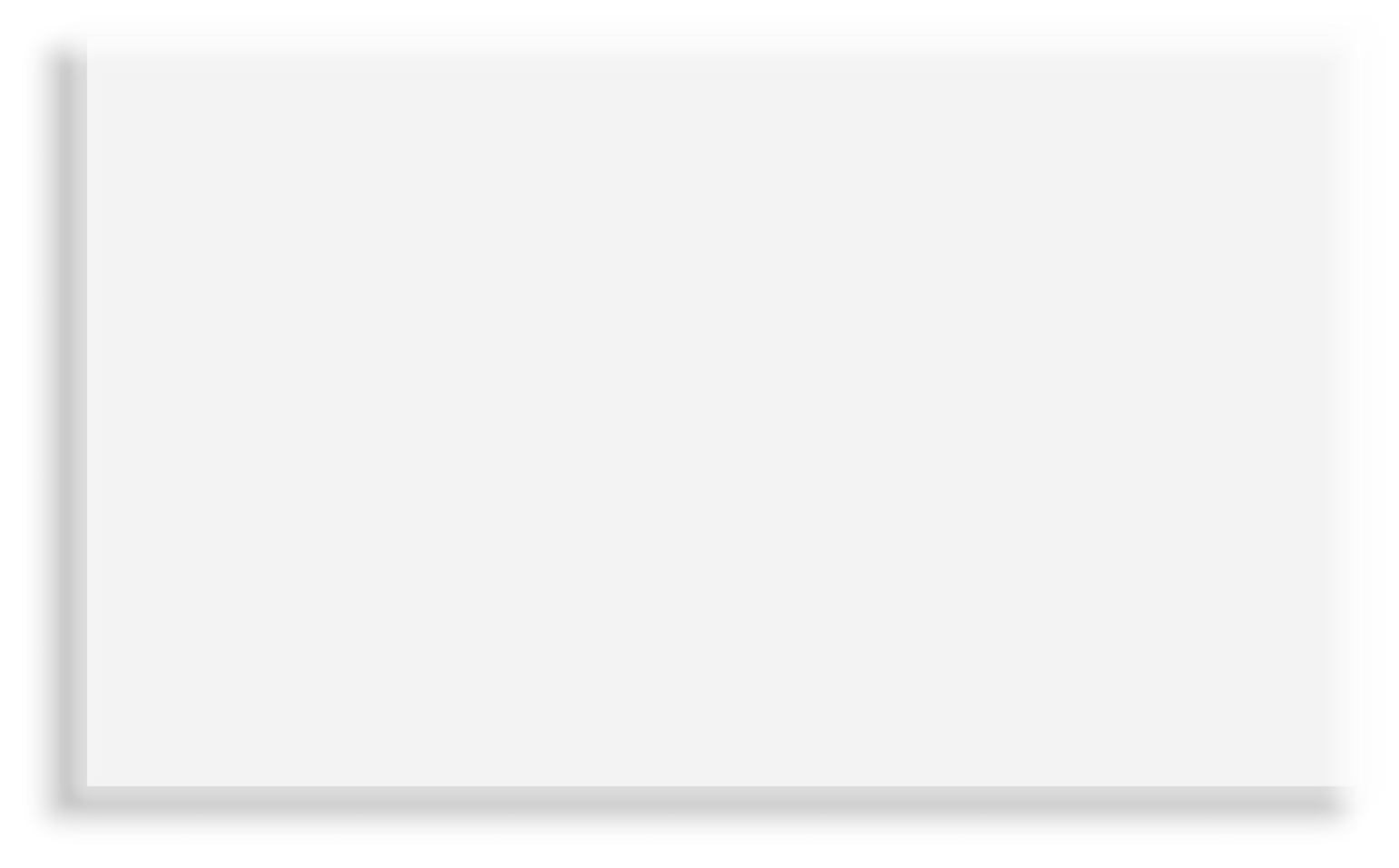 2023-2024 уч.год
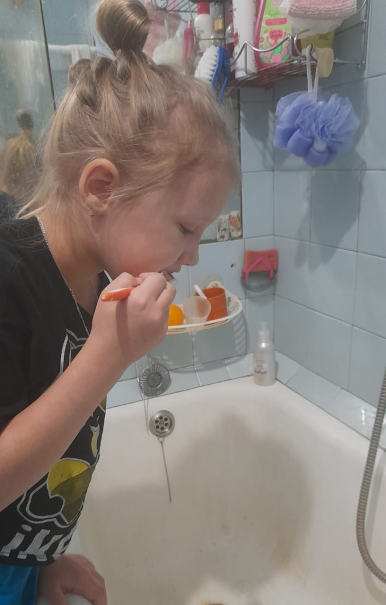 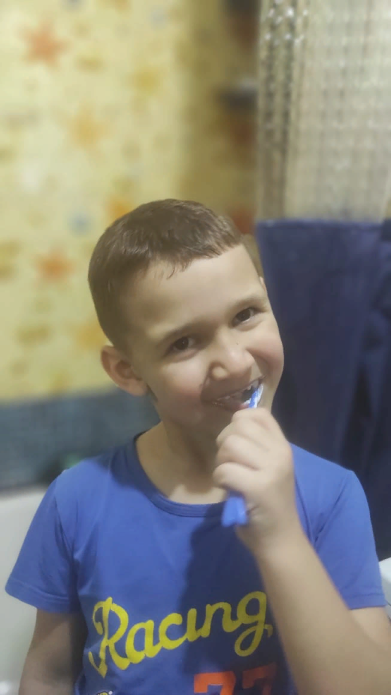 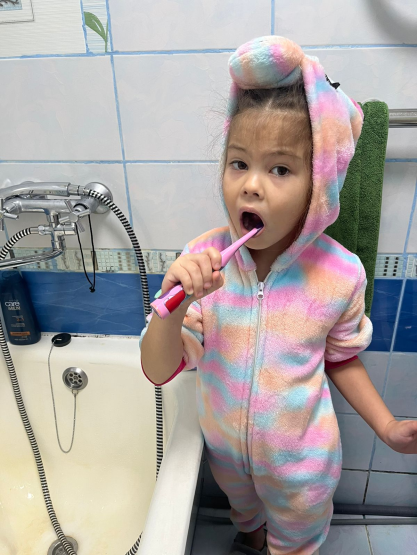 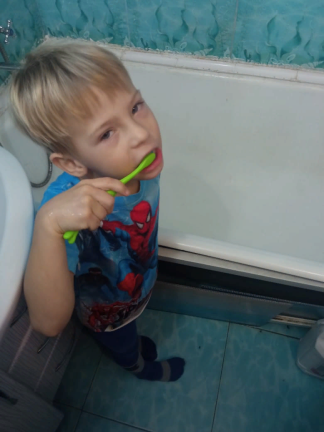 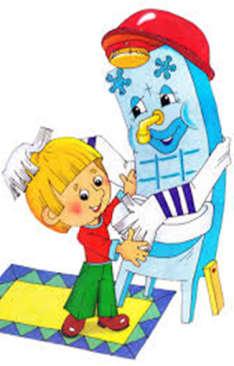 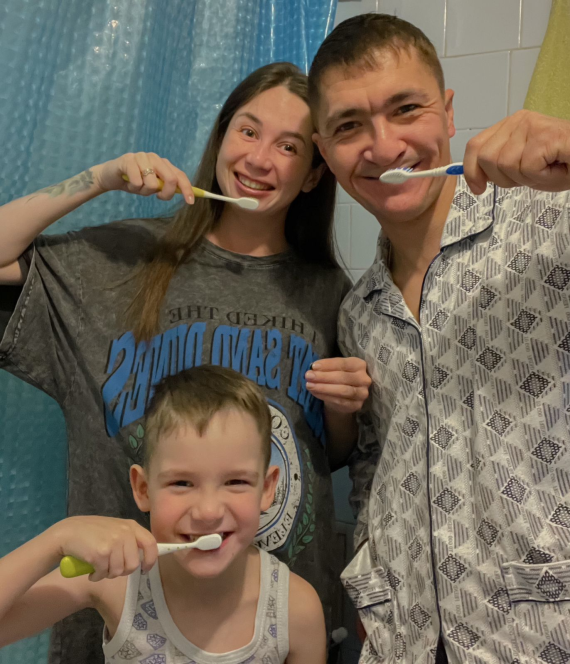 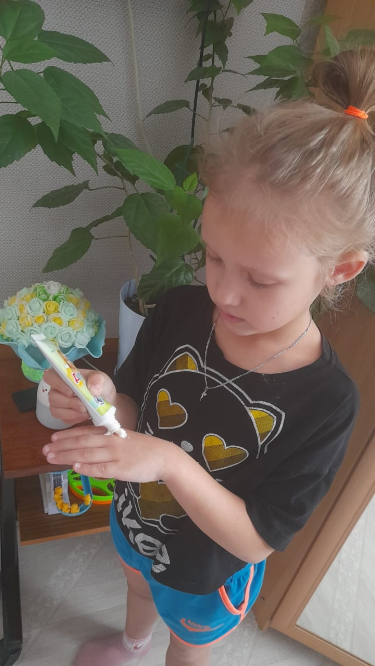 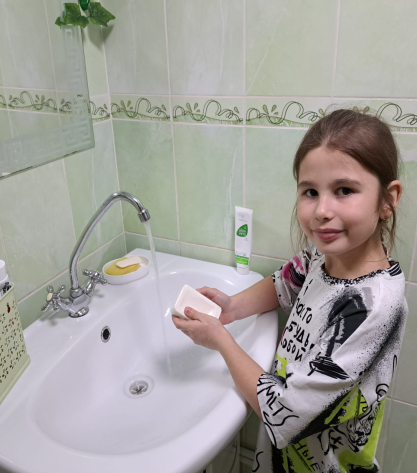 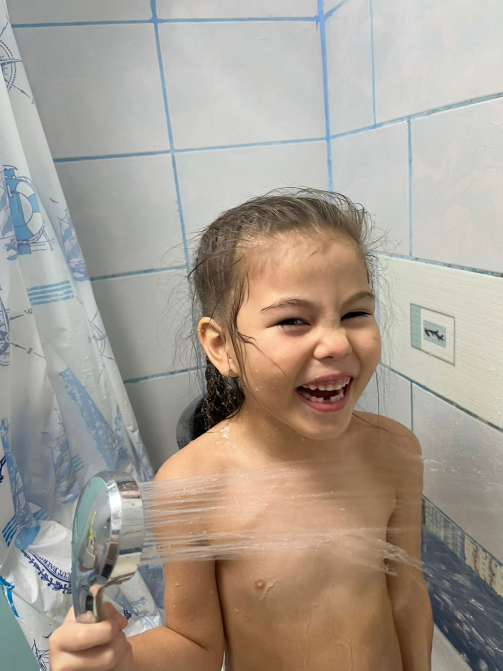 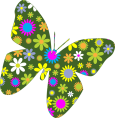 Тема« Личная гигиена». 
Личная гигиена - залог Вашего здоровья.  Помогает поддерживать здоровье, а также предохраняют человека от болезней. Одним из важнейших постулатов личной гигиены является уход за кожным покровом. Это необходимо делать не только для привлекательного внешнего вида, но и для здоровья.
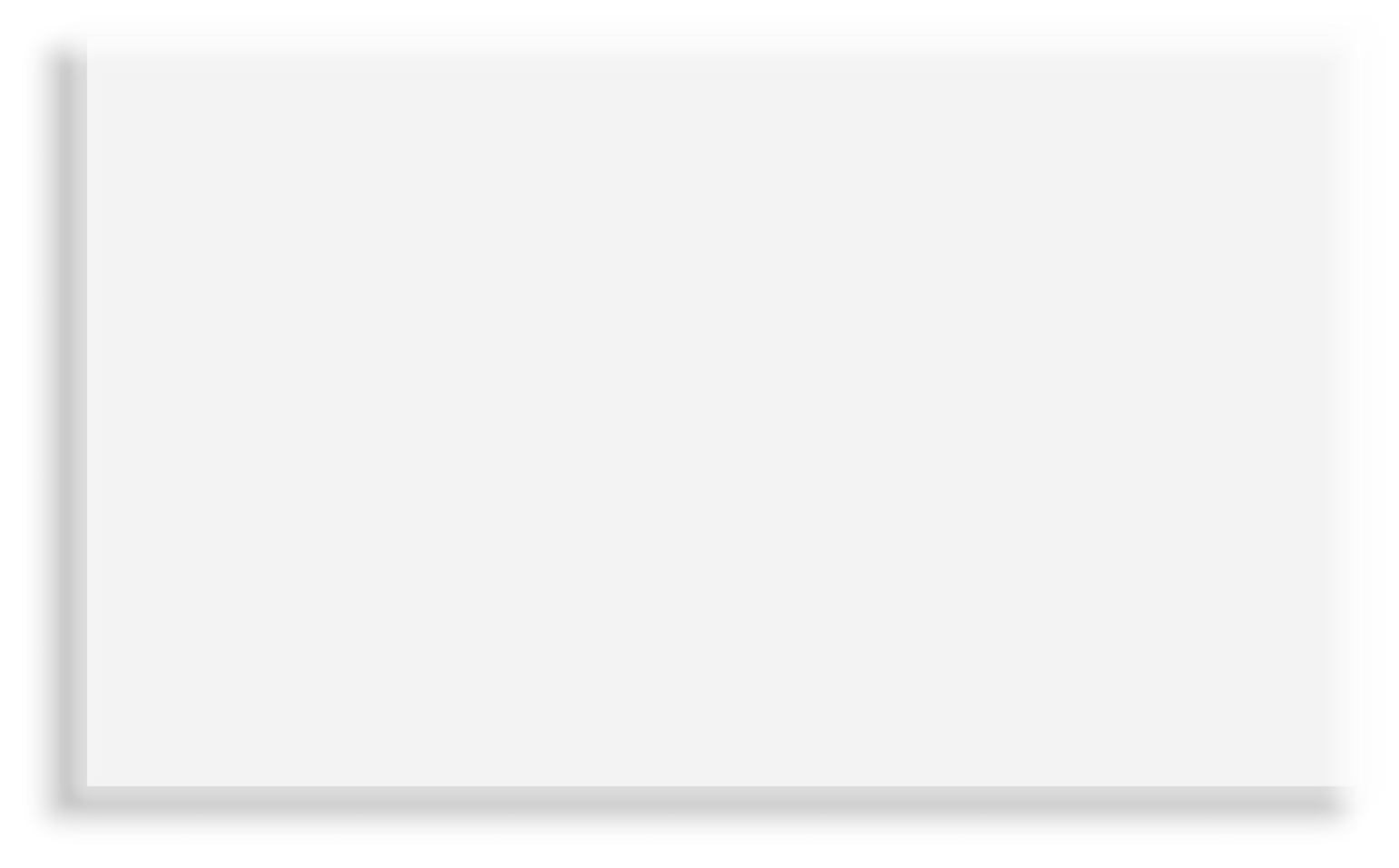 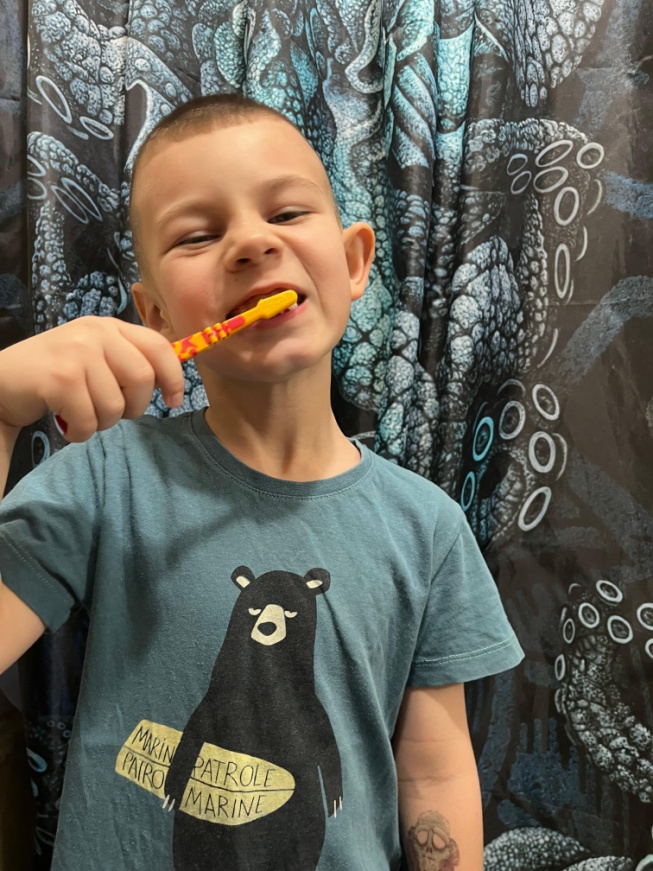 2024-2025 уч.год
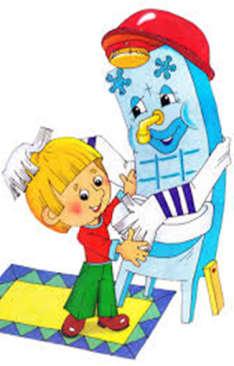 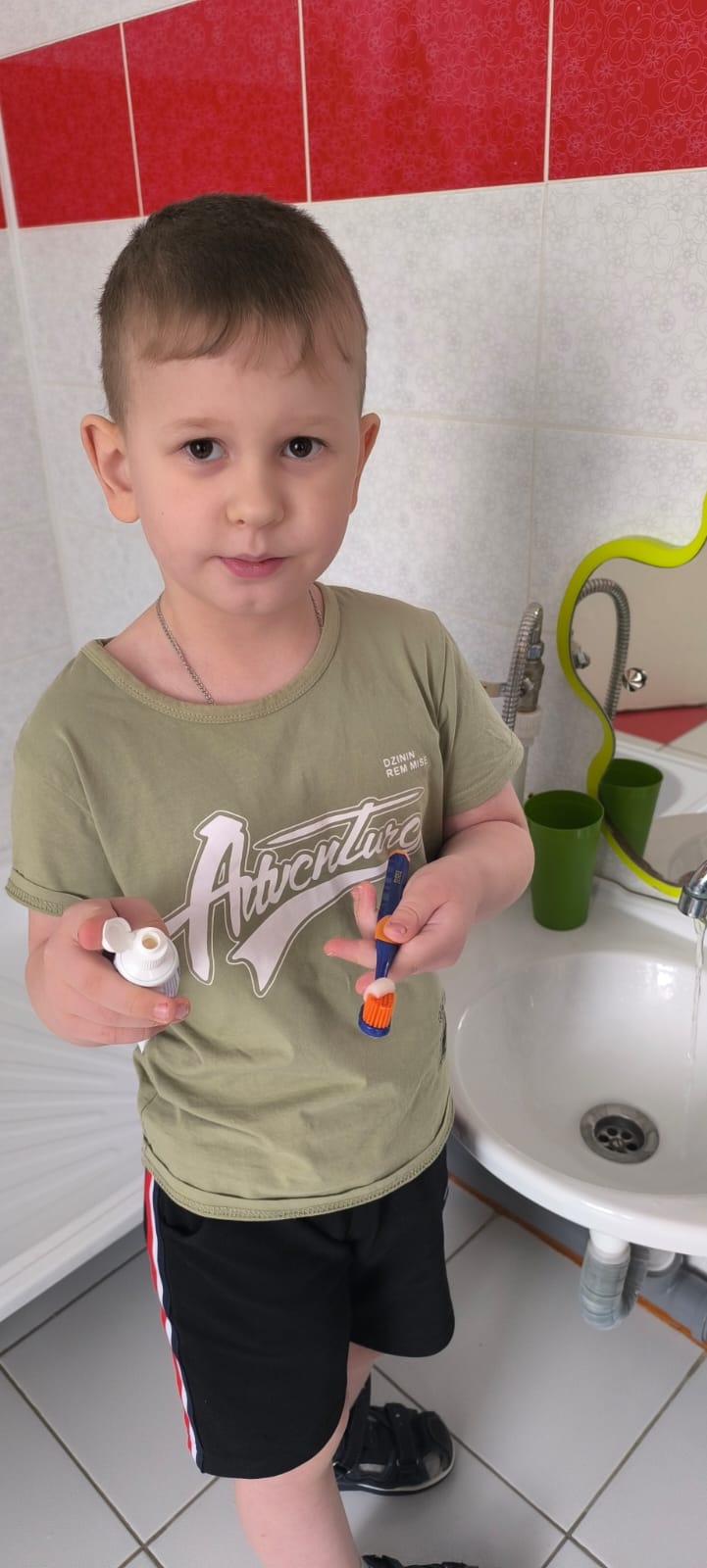 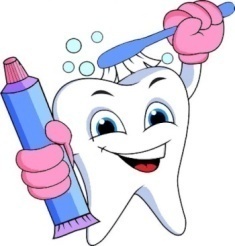 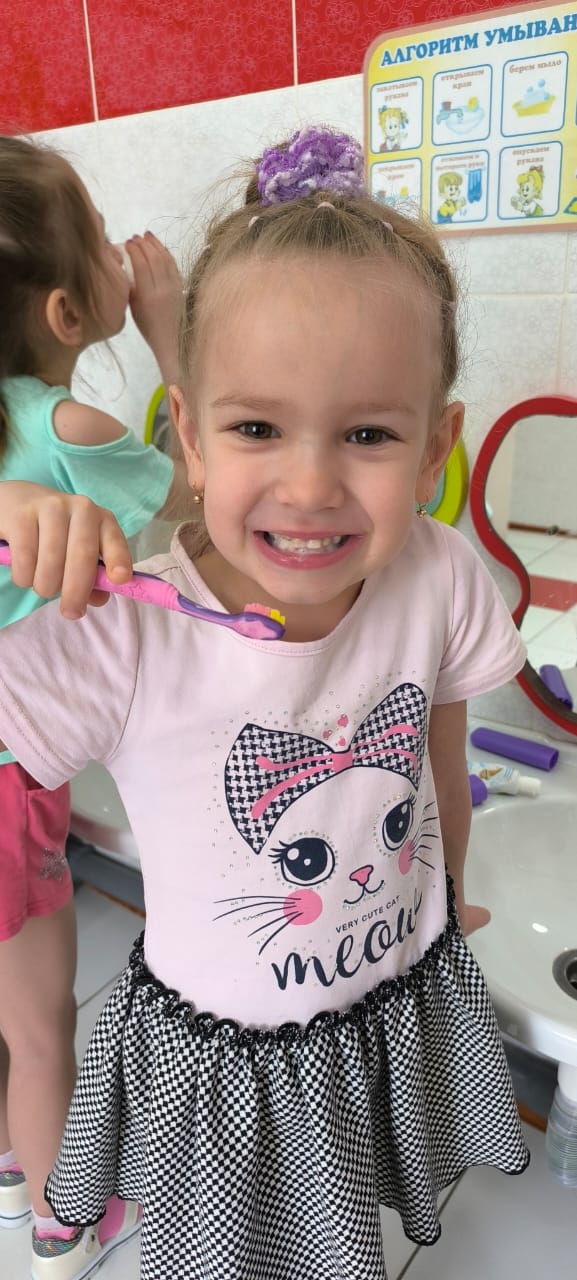 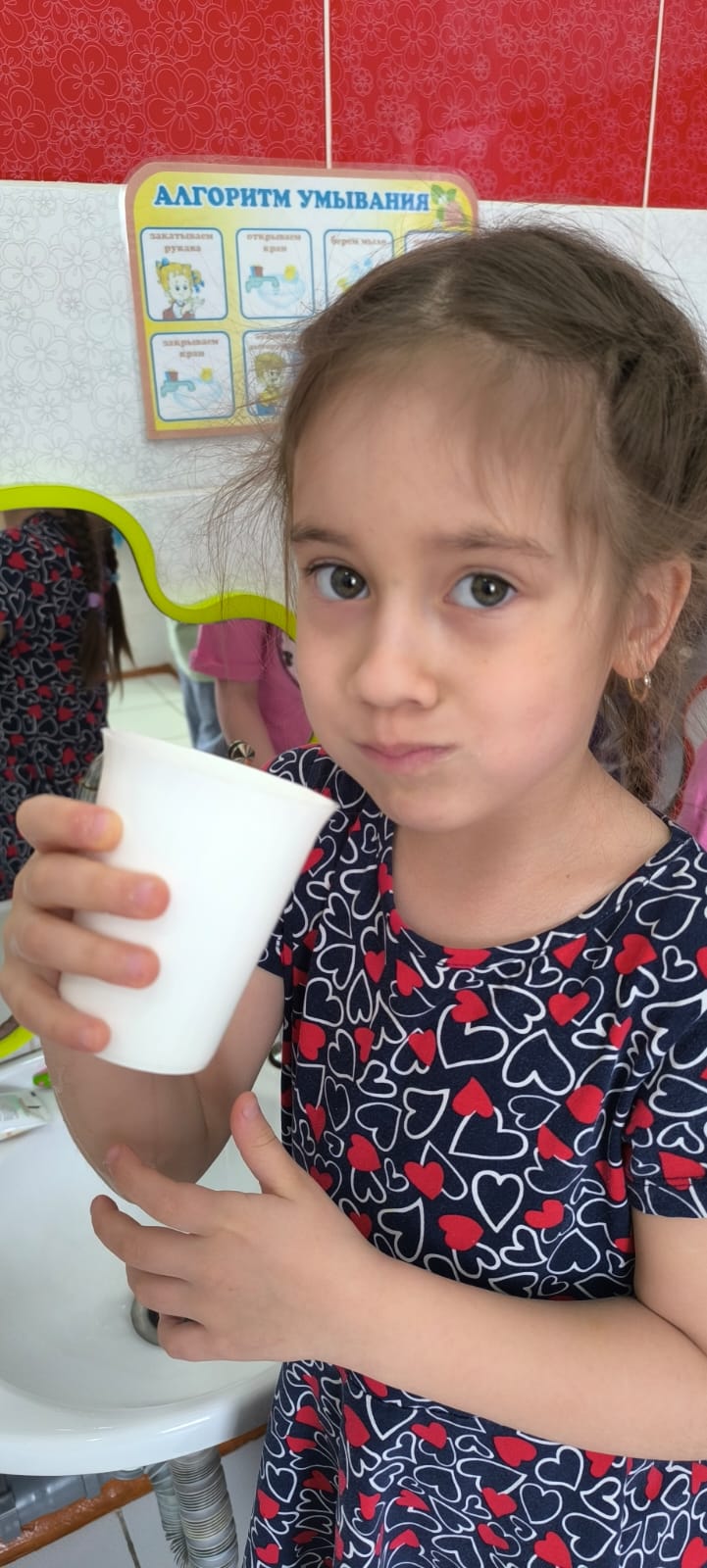 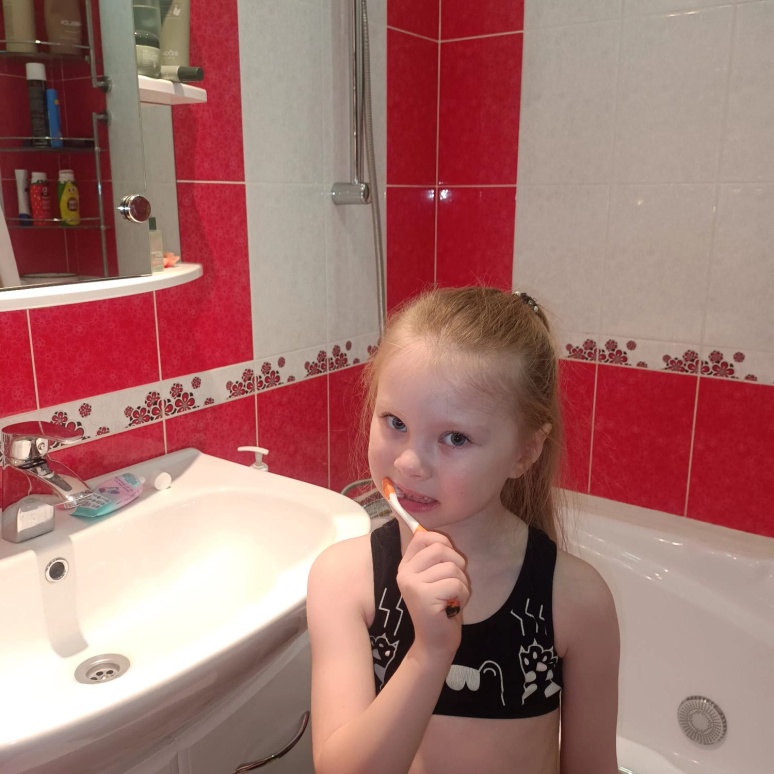 Тема «Правильное питание».
Правильное или рациональное питание – это такое питание, которое обеспечивает укрепление и улучшение здоровья, физических и духовных сил человека, предупреждение и лечение заболеваний. Одним словом, правильное питание – это здоровое питание. Правильное здоровое питание – залог отличного настроения, красоты и долголетия.
2023-2024 уч.год
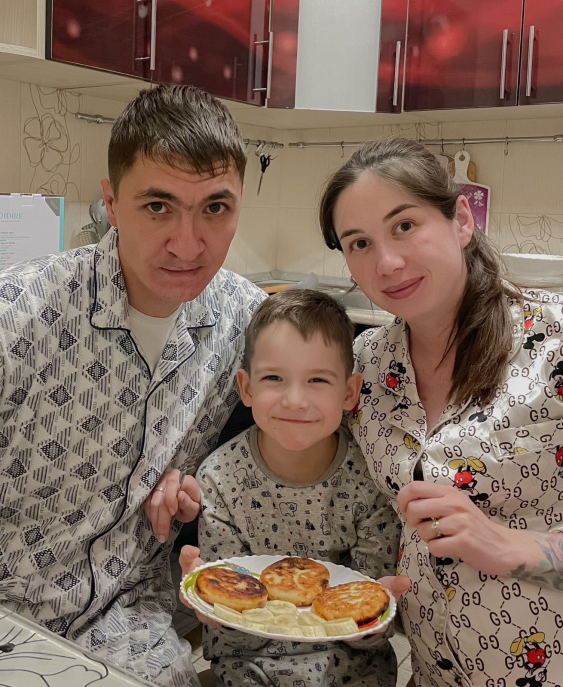 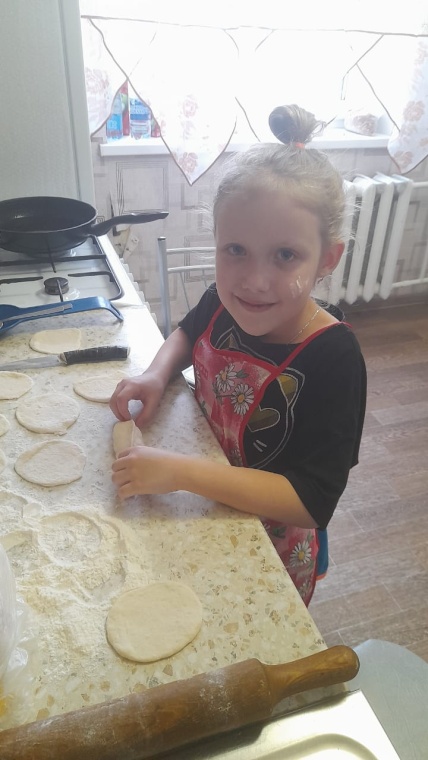 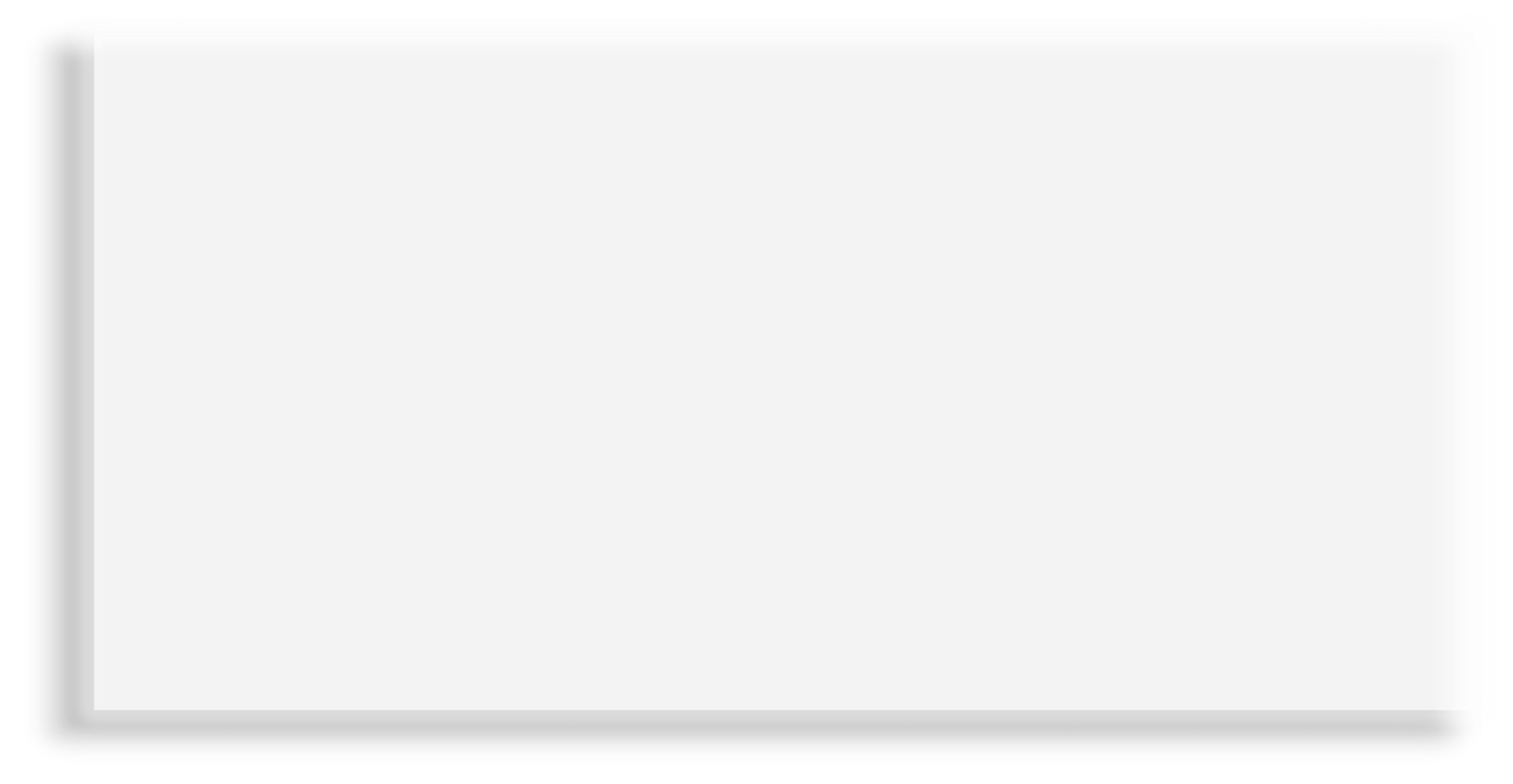 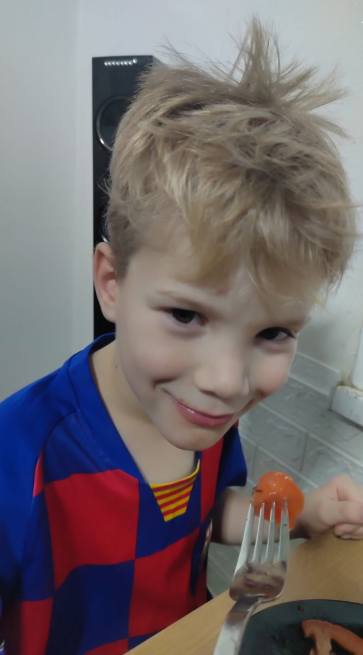 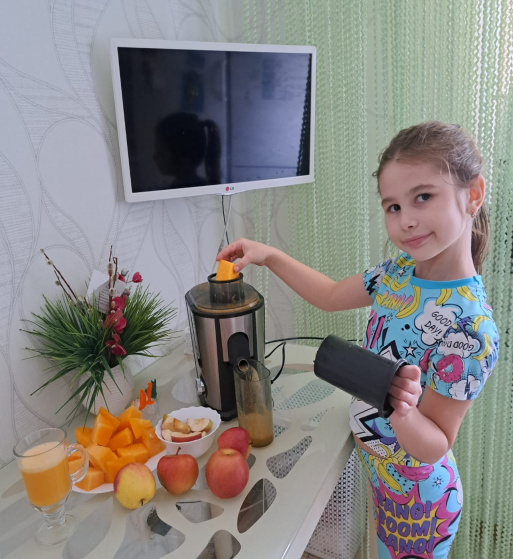 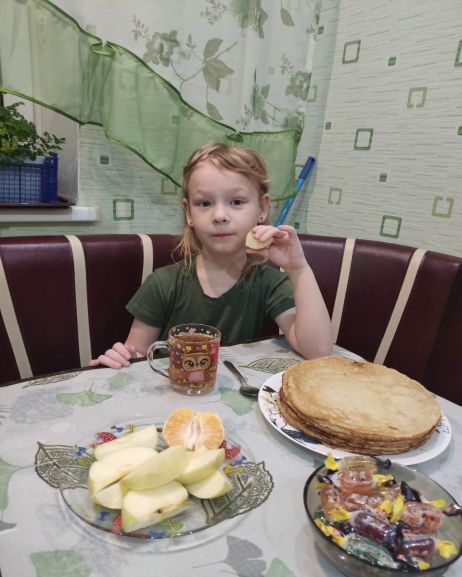 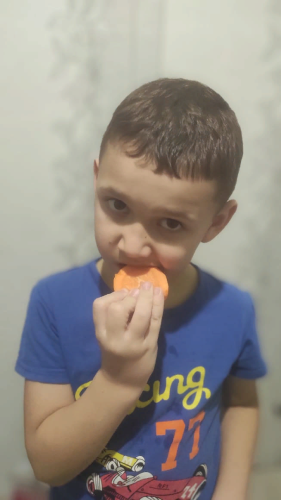 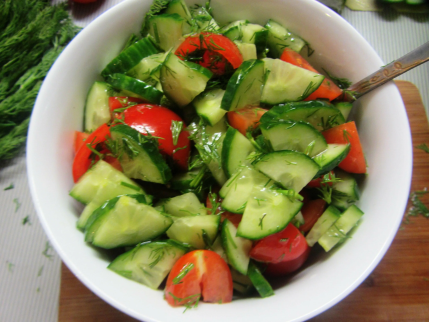 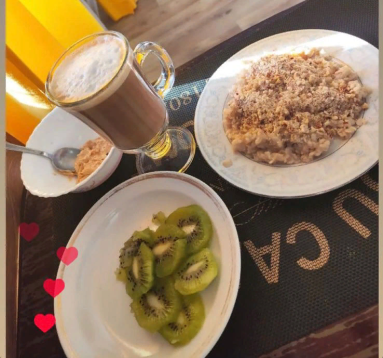 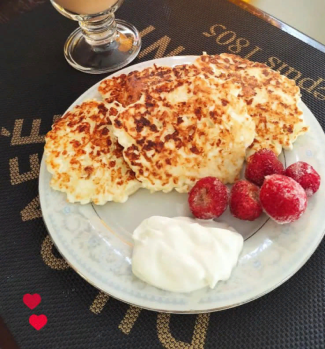 Тема «Правильное питание».
Правильное или рациональное питание – это такое питание, которое обеспечивает укрепление и улучшение здоровья, физических и духовных сил человека, предупреждение и лечение заболеваний. Одним словом, правильное питание – это здоровое питание. Правильное здоровое питание – залог отличного настроения, красоты и долголетия.
2024-2025 уч.год
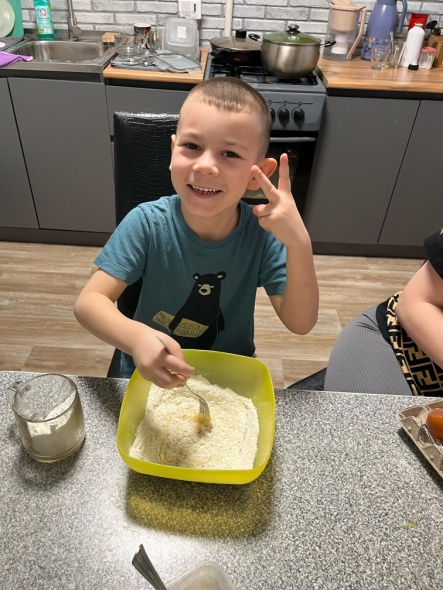 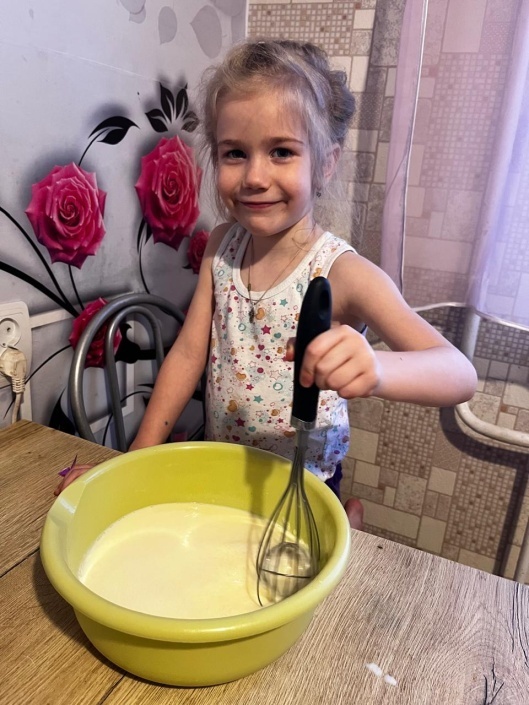 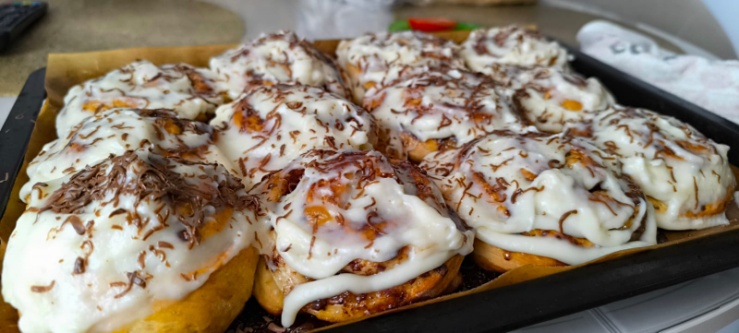 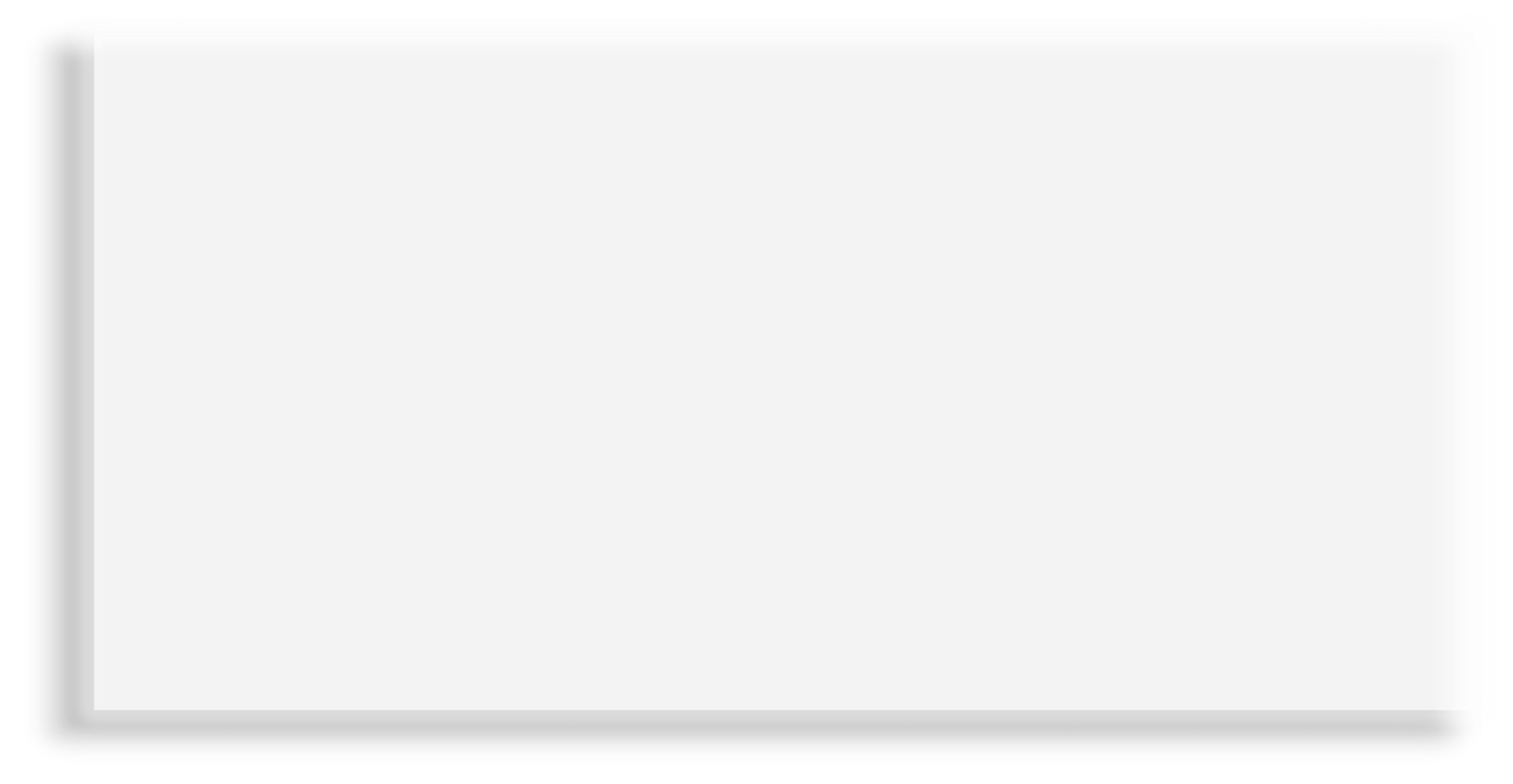 Морковные булочки по рецепту
Семьи Соколовых
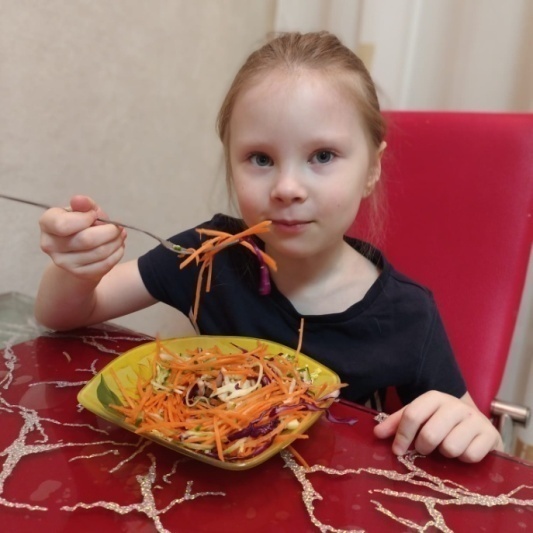 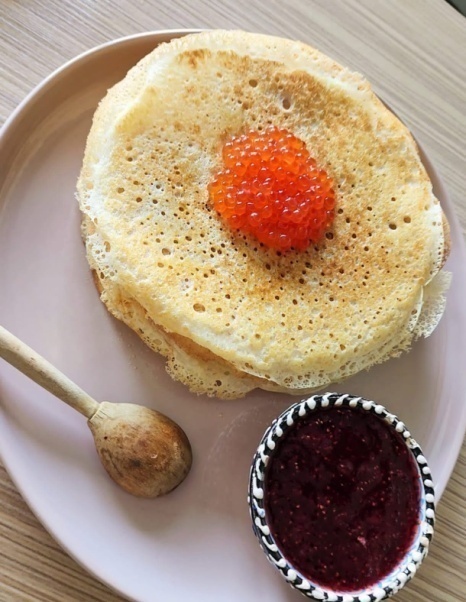 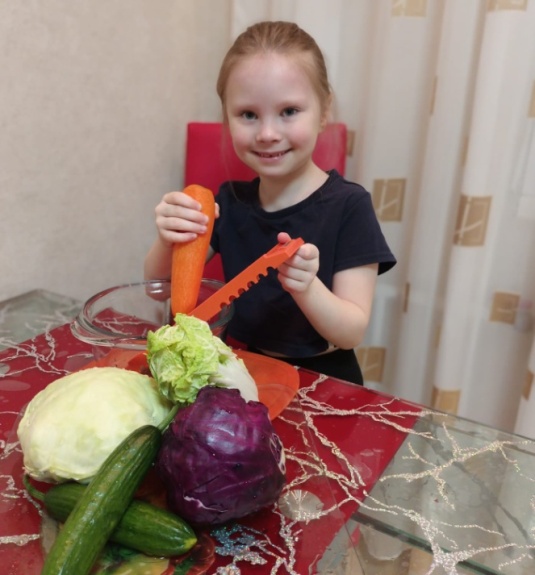 Блины от 
Семьи Буряк
Овощной салат от 
Семьи Мужеровых
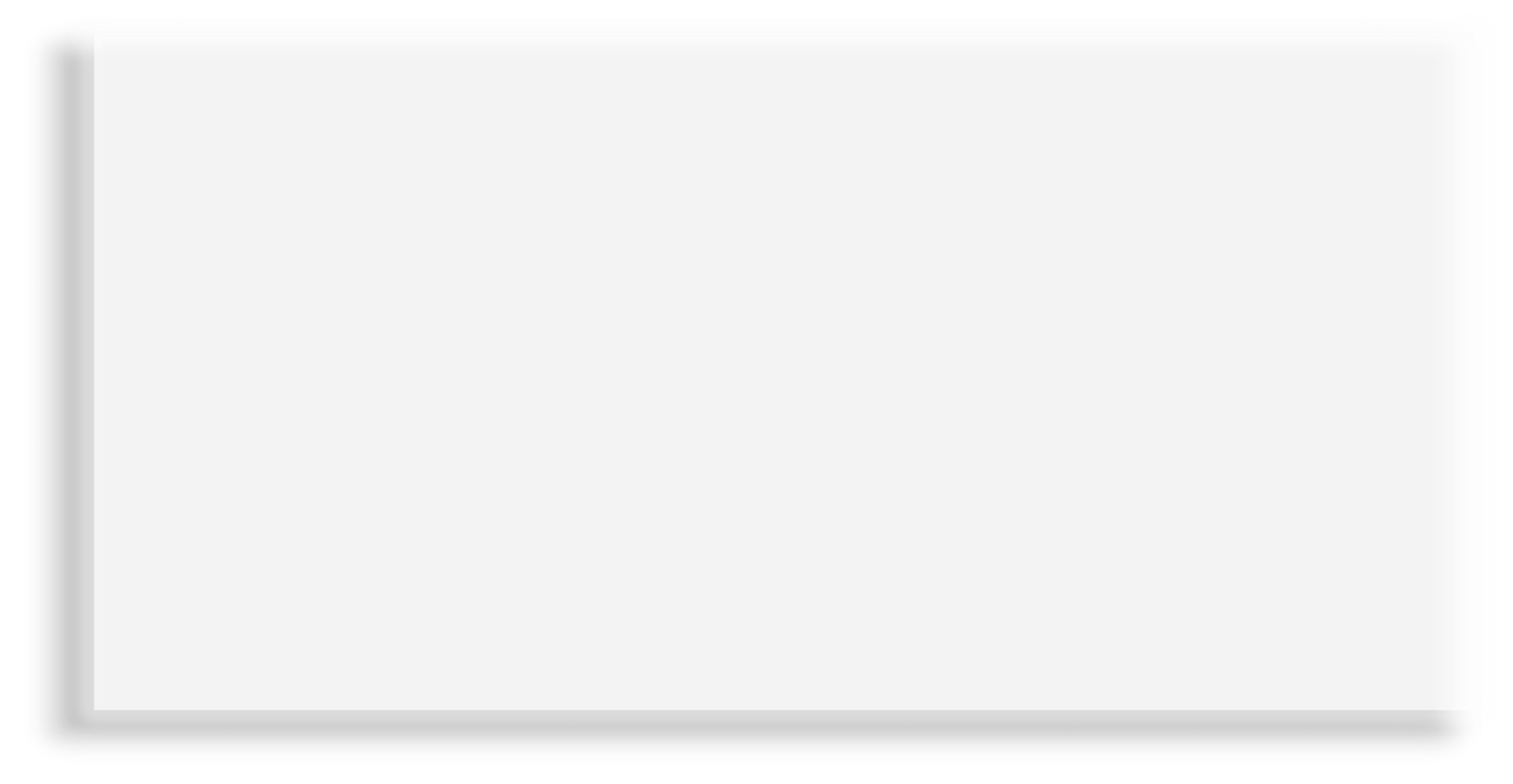 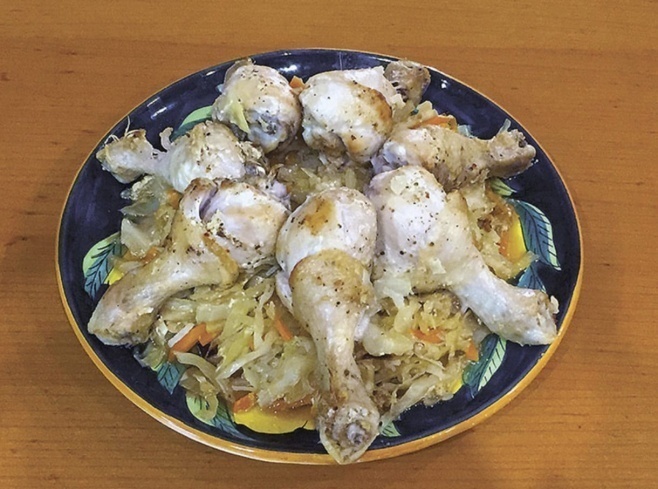 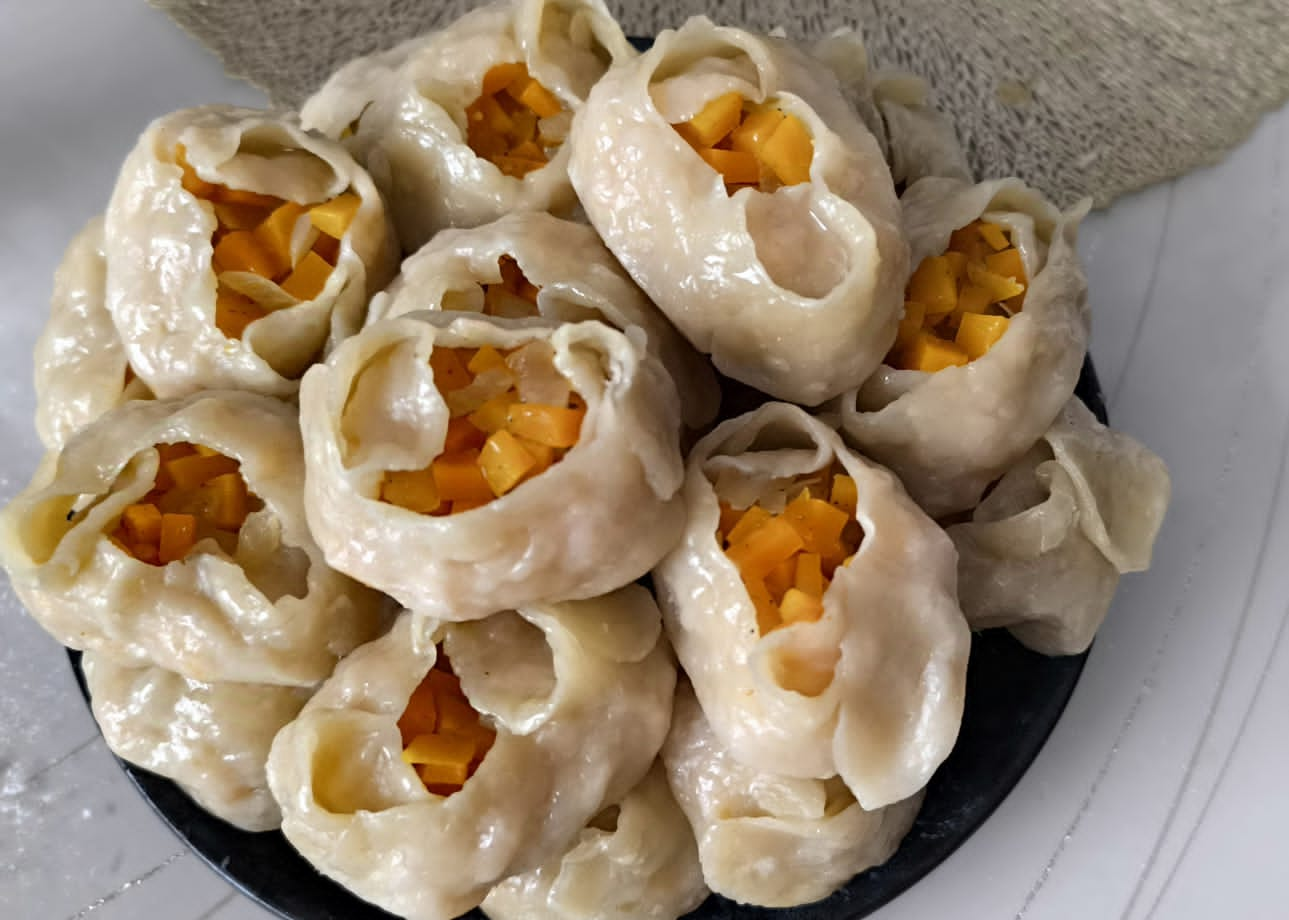 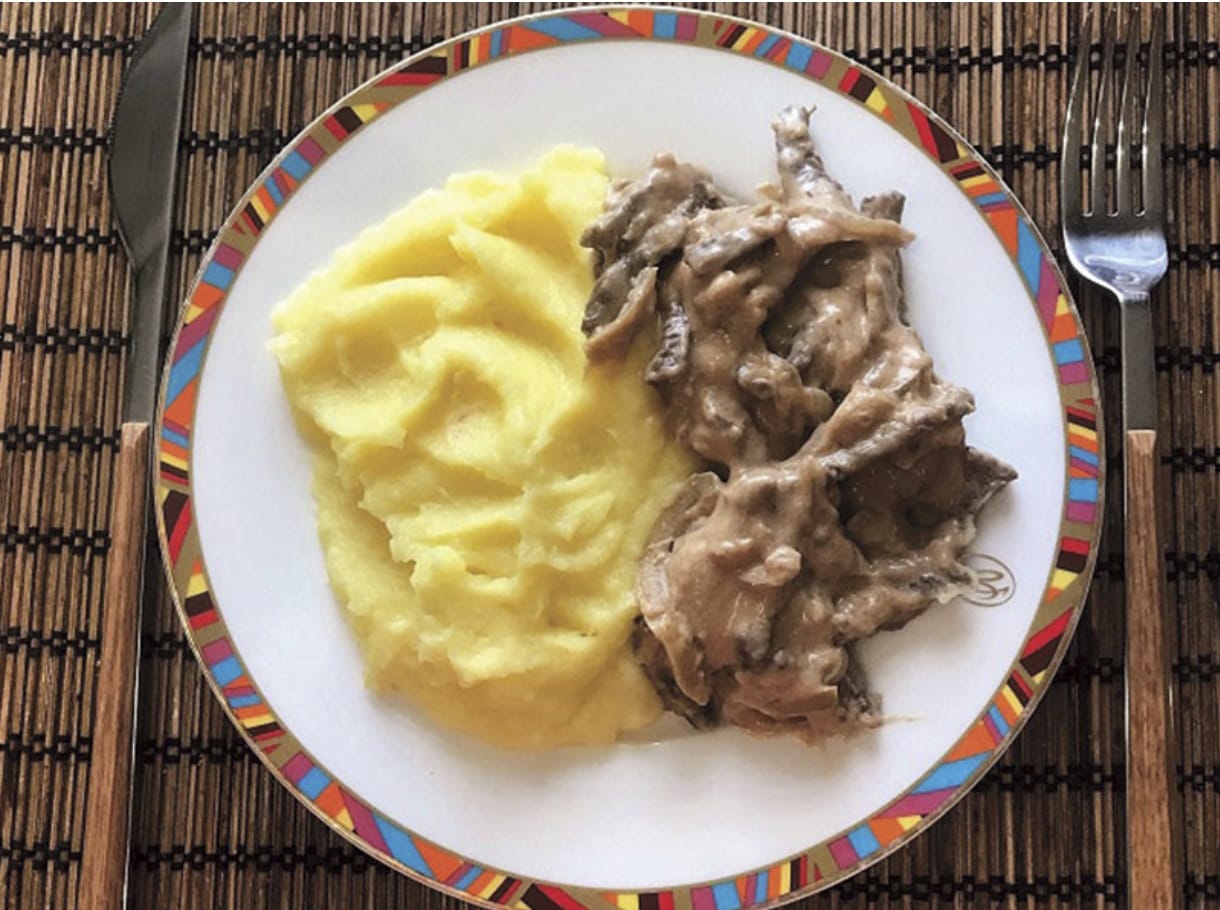 Куриные голени, тешенные
 с капустой по семейному
рецепту семьи Руденок
Манты с тыквой по семейному
рецепту семьи Алиевых
Бефстроганов из куриной грудки
по семейному рецепту семьи
Подопросветовых
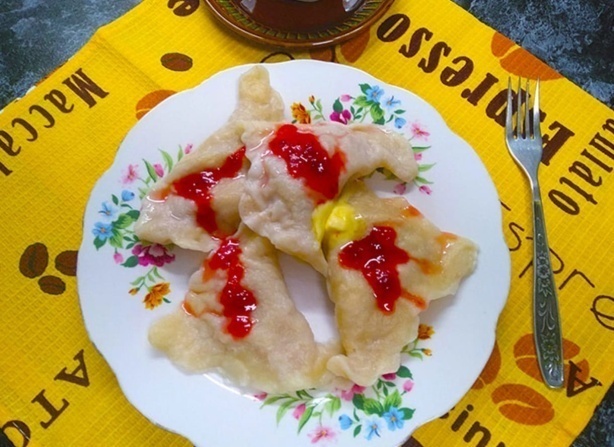 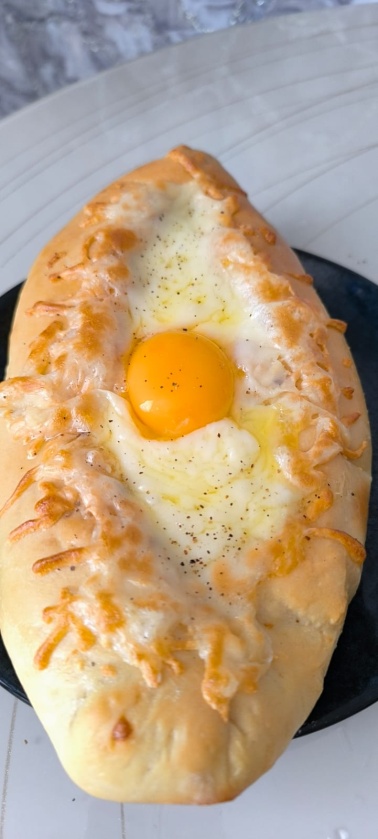 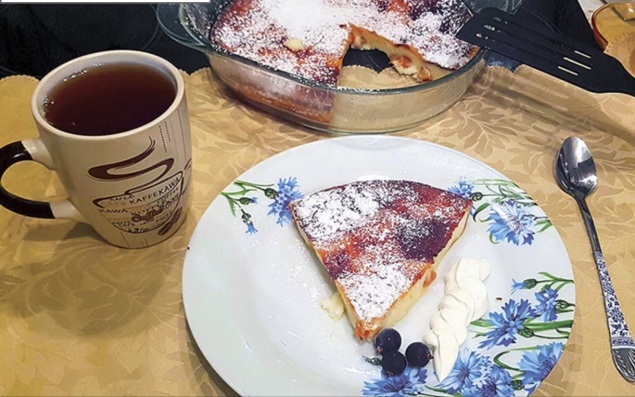 Вареники с вишней
По семейному рецепту 
Семьи Яковлевых
Творожная запеканка 
по семейному рецепту 
семьи Бобовых
Хачапури по-аджарский
по семейному рецепту
 семьи Шабановых
Тема «Прогулки».
Влияние свежего воздуха на здоровье неоценимо – и для взрослых, и для детей. Раздражительность, переутомление, безынициативность, лень, нервные срывы – все это исчезает, когда мы вдыхаем «правильный» воздух. Свежий морозный воздух содержит повышенный уровень кислорода. От этого улучшаются: здоровье, работа мозга, настроение, внешний вид.
20
2023-2024 уч. год
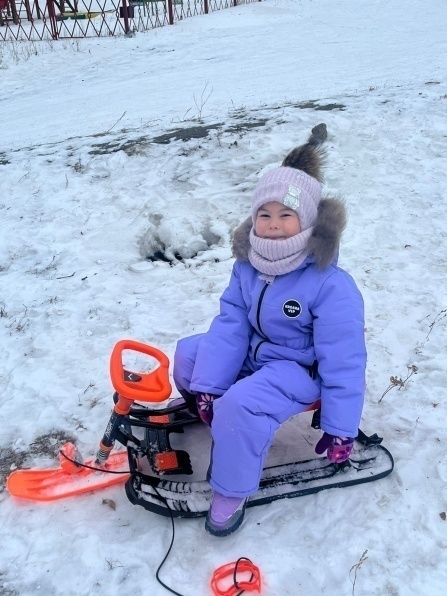 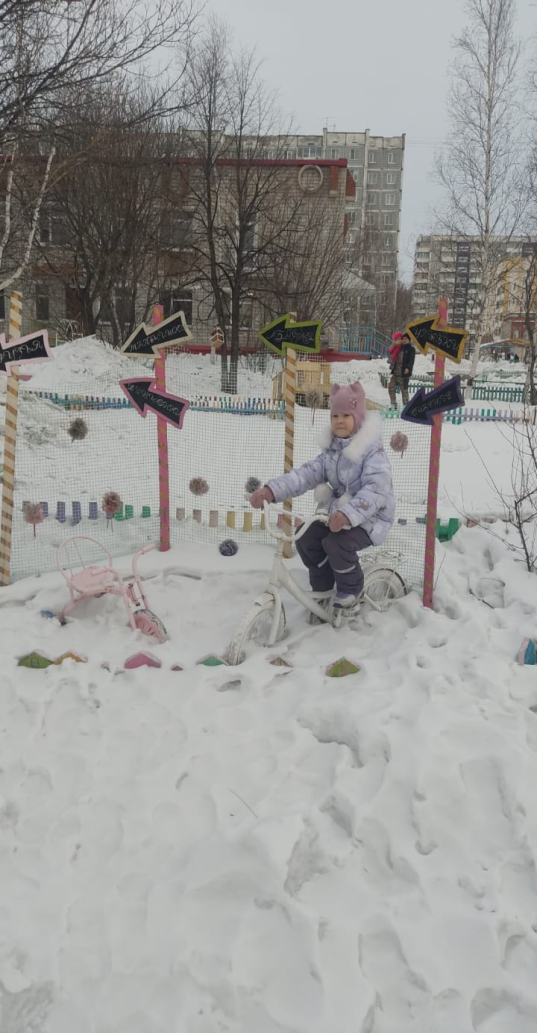 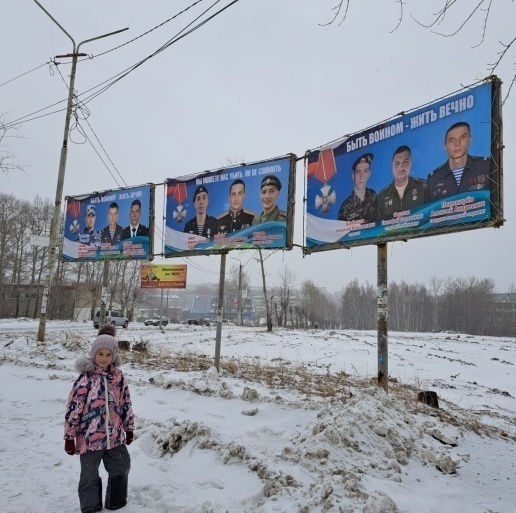 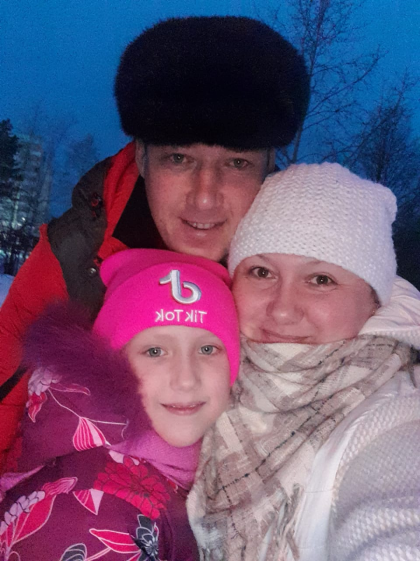 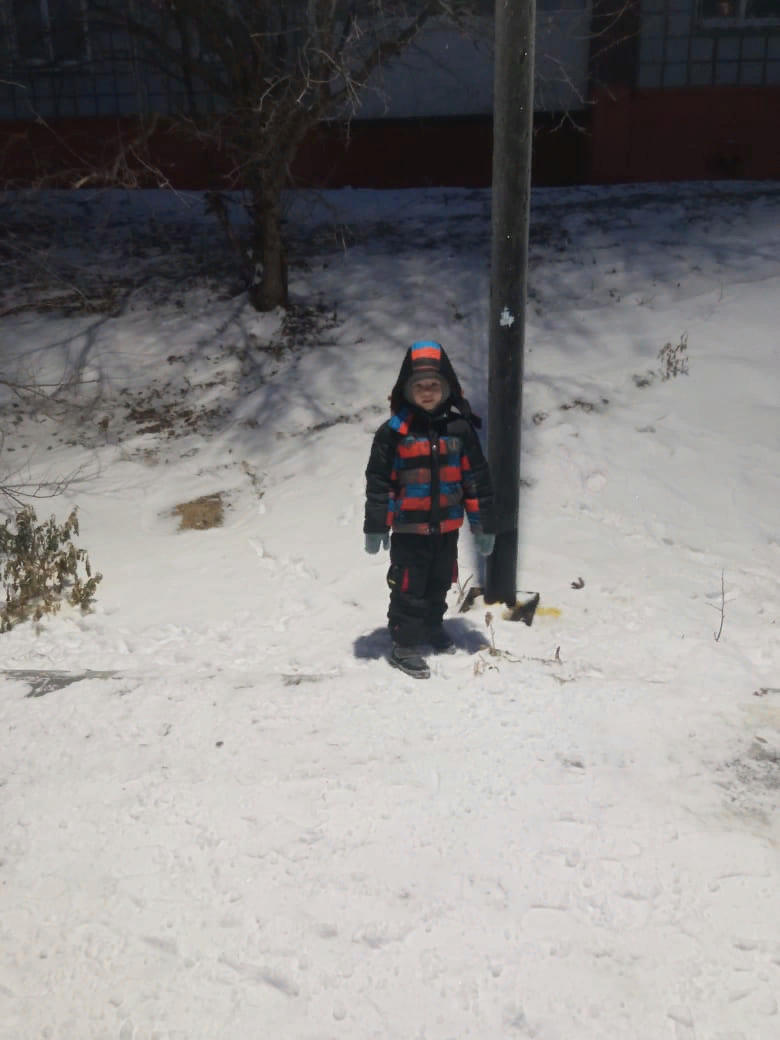 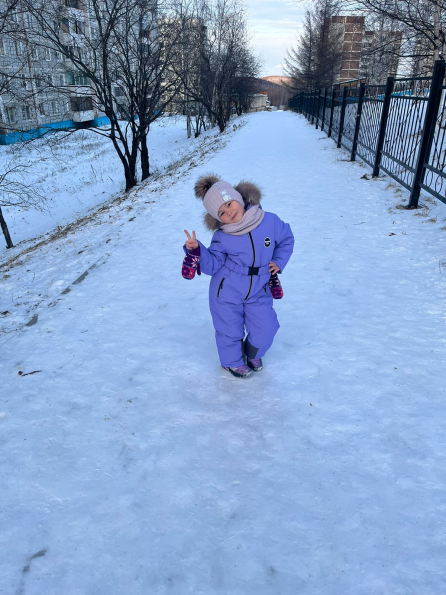 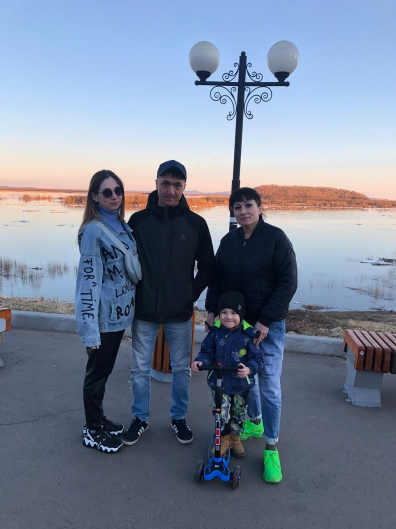 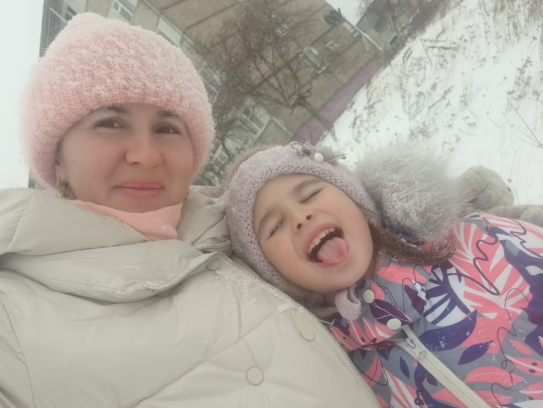 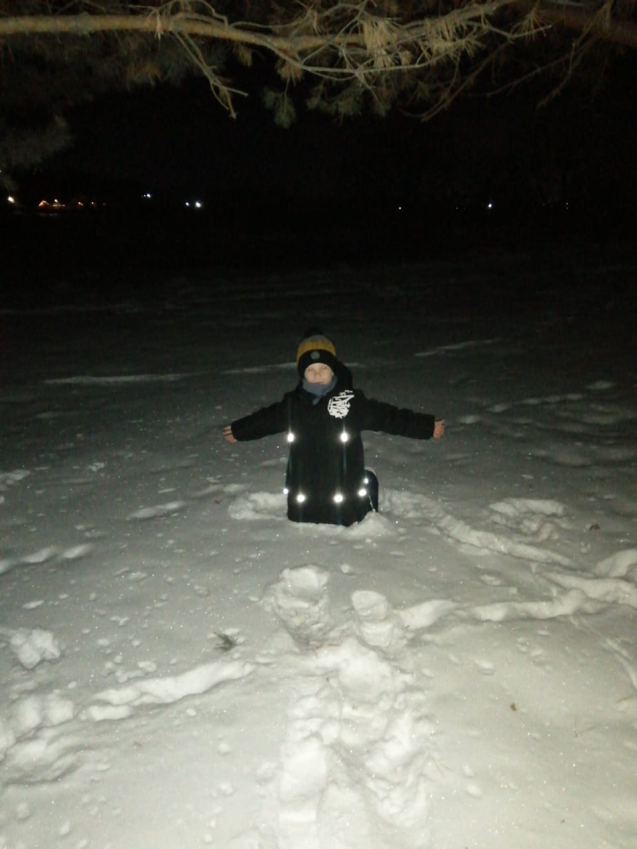 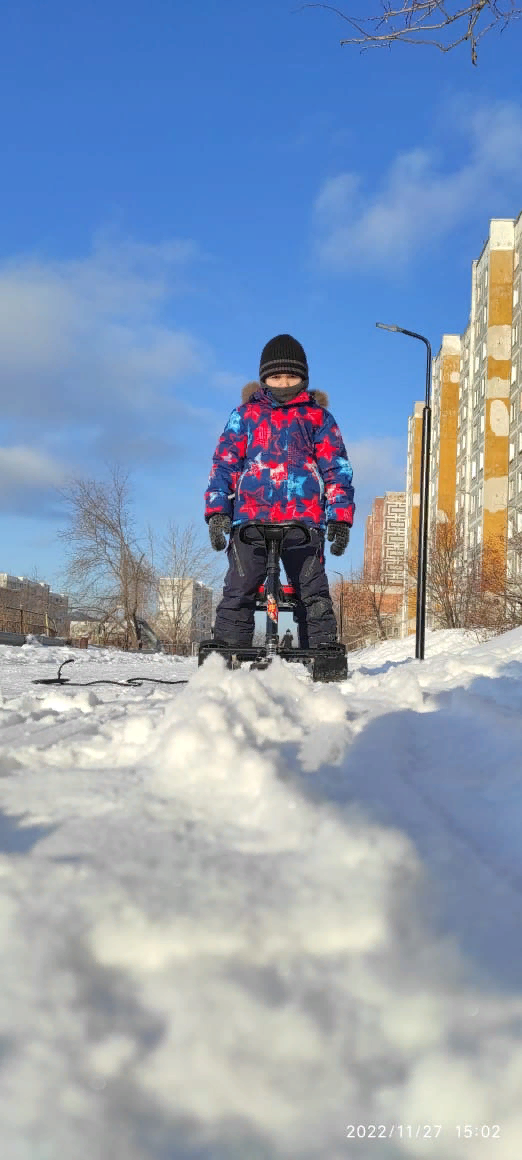 2024-2025 уч. год
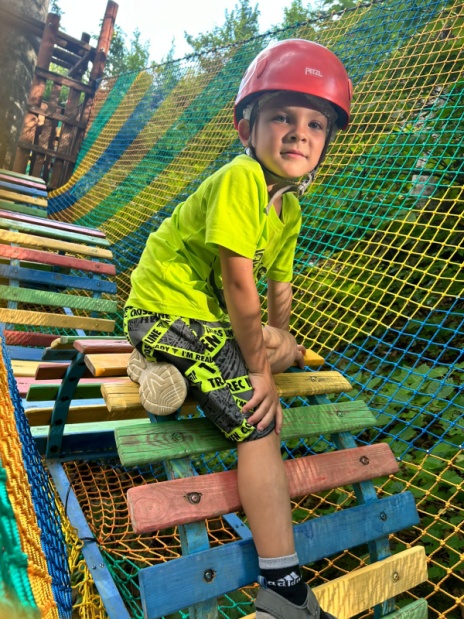 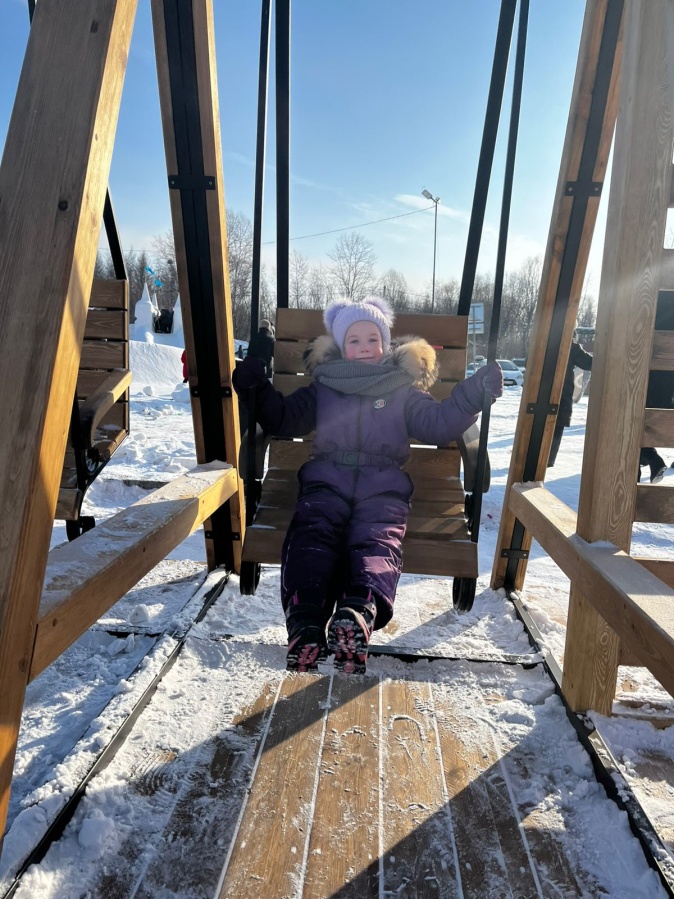 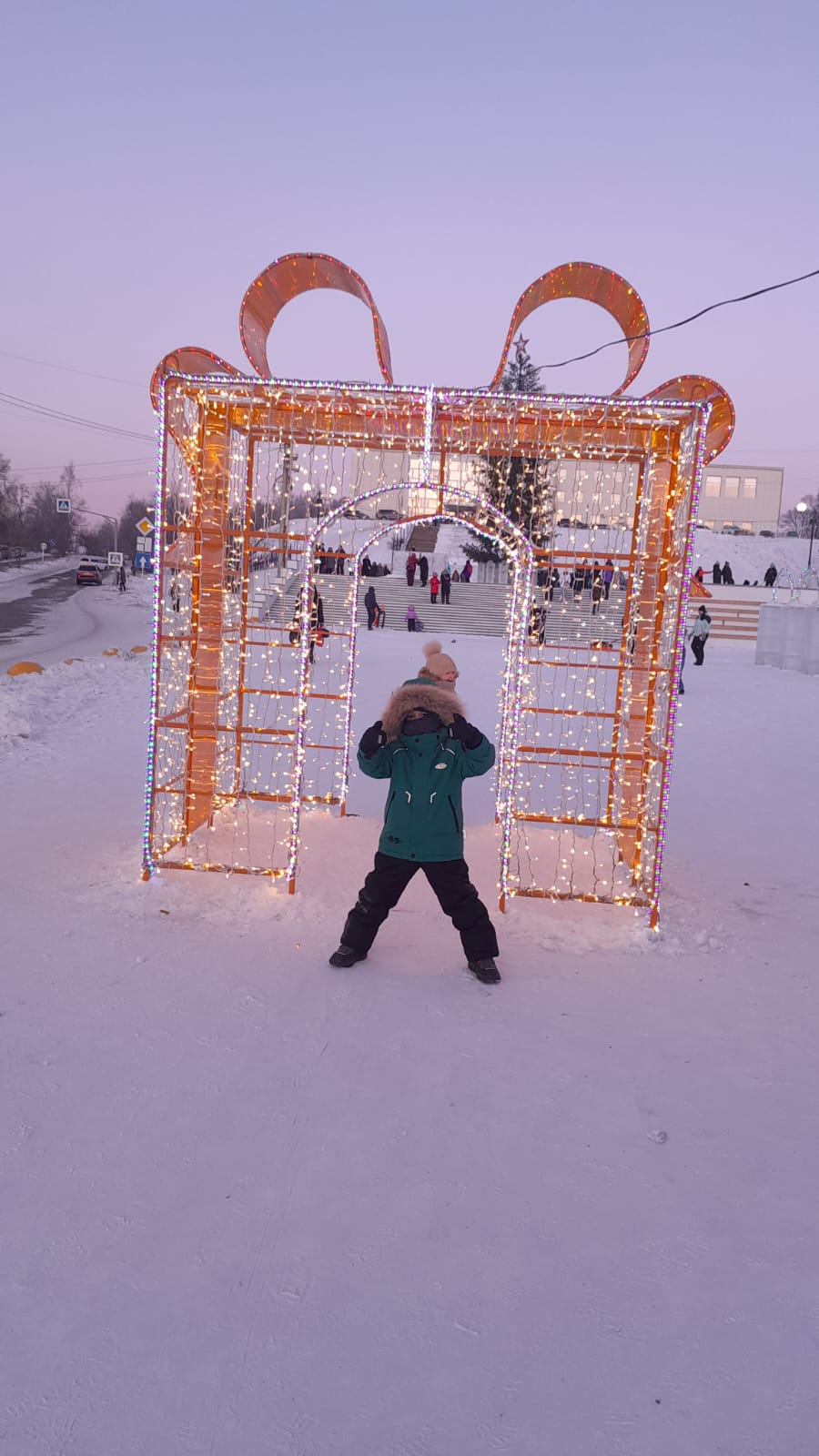 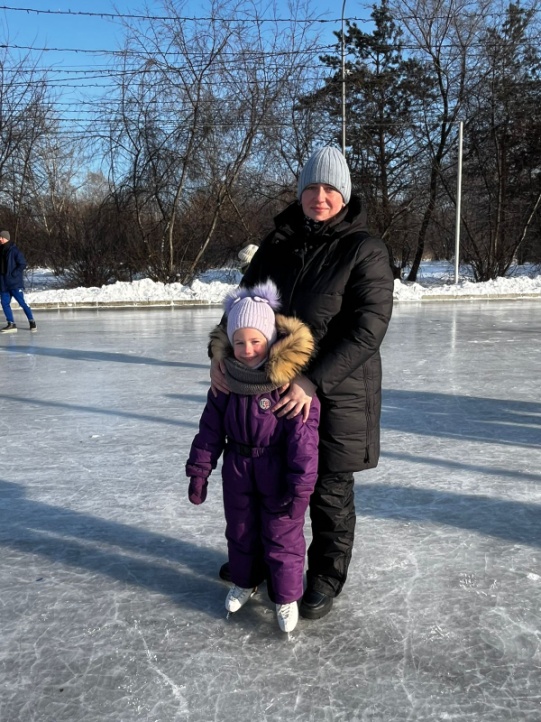 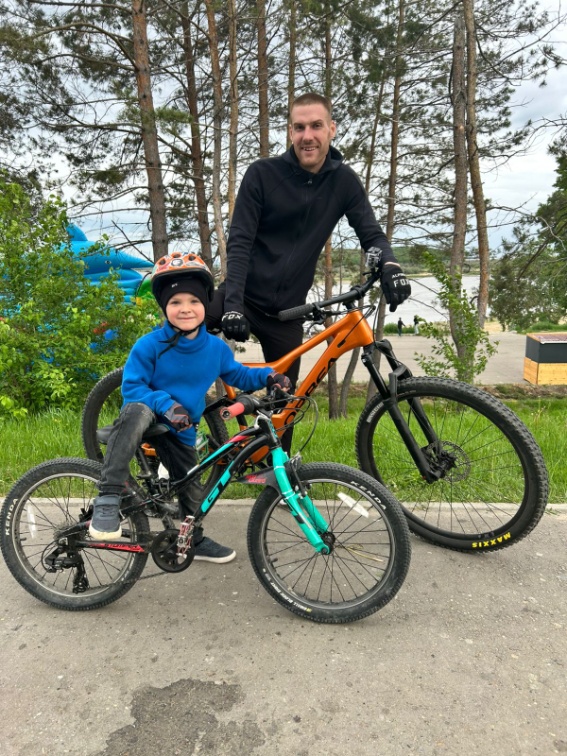 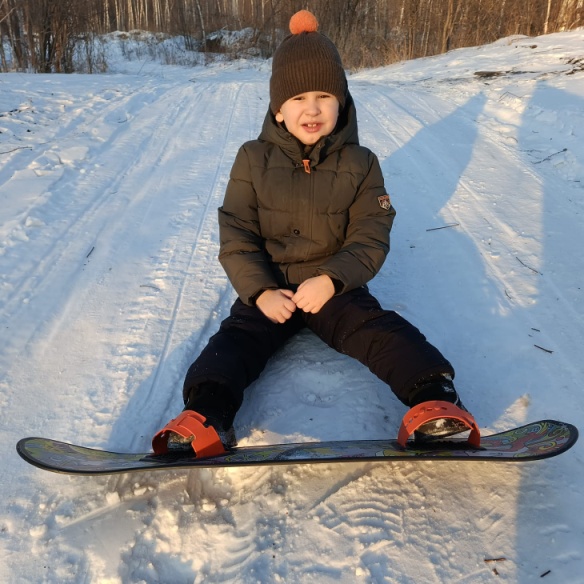 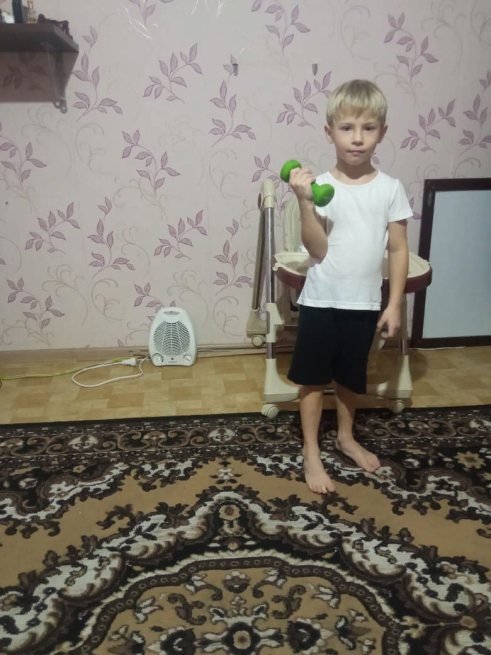 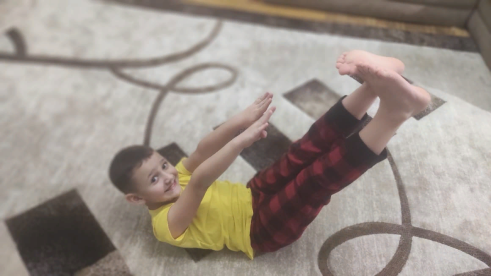 Тема «Спорт».
Чтоб расти и закаляться не по дням, а по часам.
Физкультурой заниматься, заниматься надо нам.
Приучай себя к порядку, делай каждый день зарядку.
2023-2024 уч.год
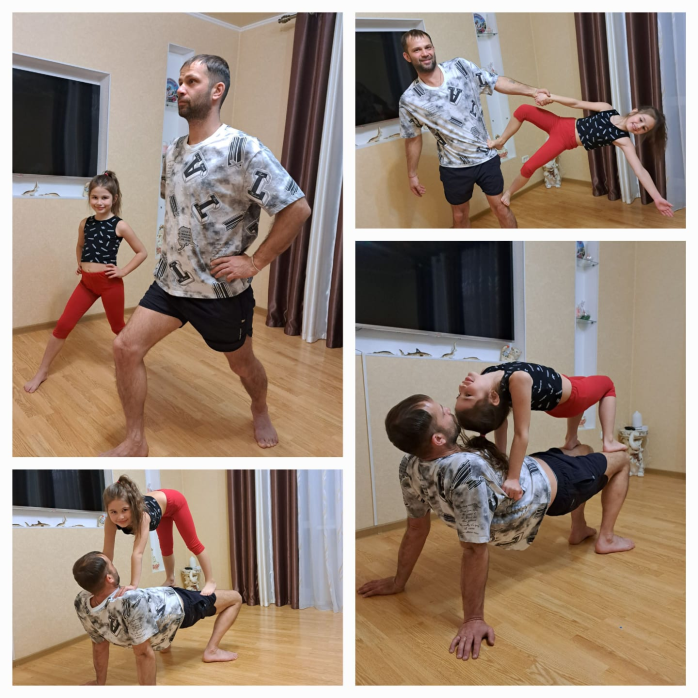 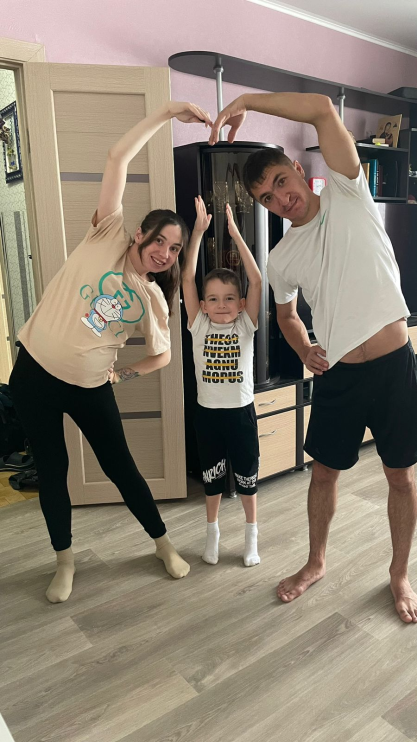 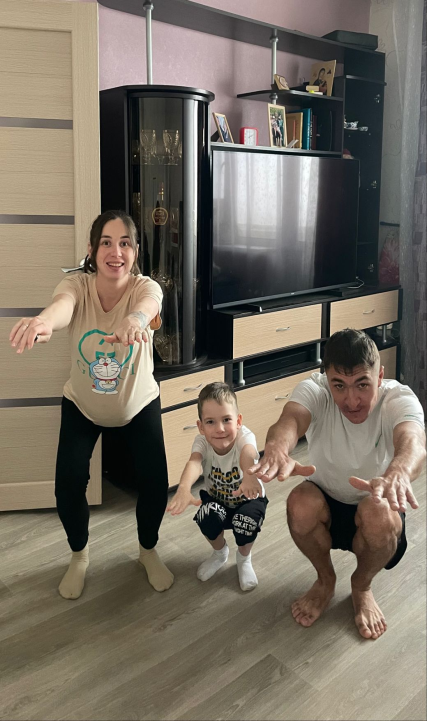 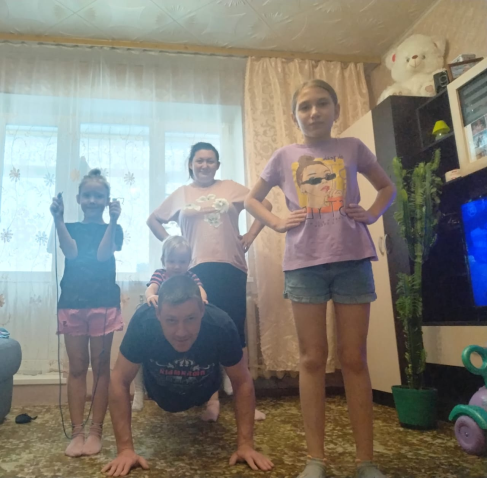 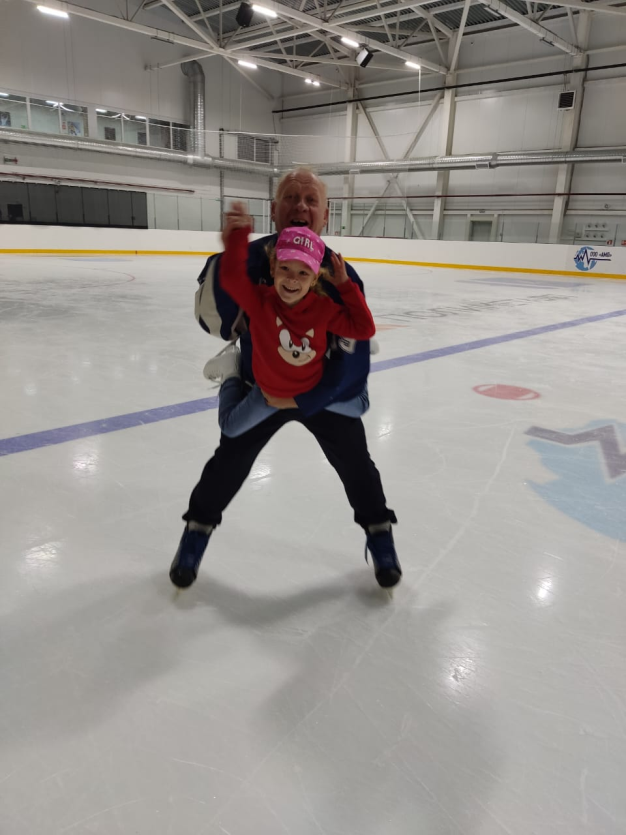 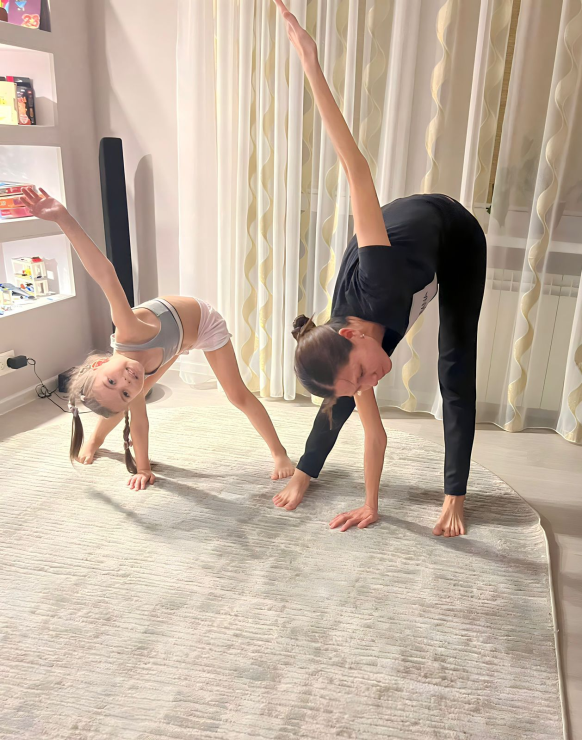 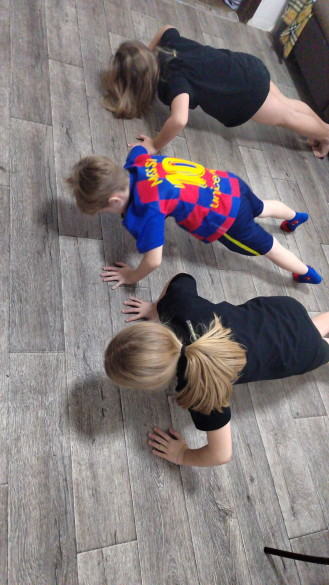 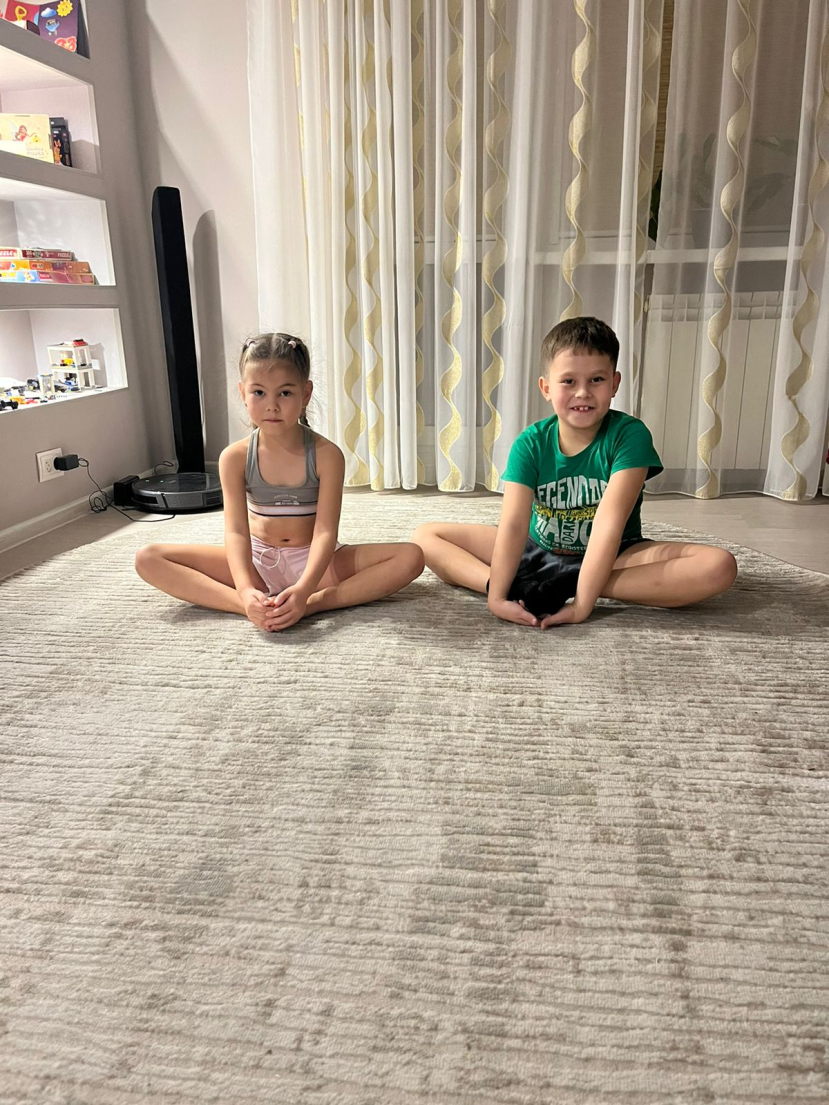 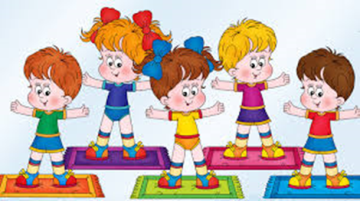 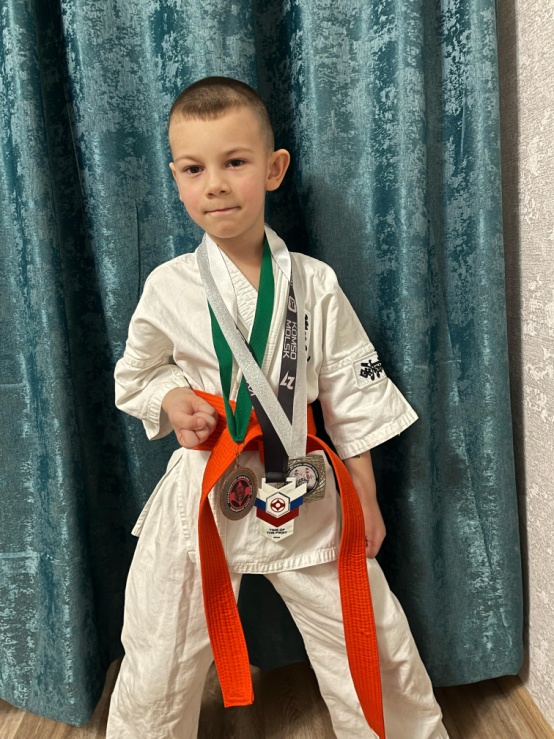 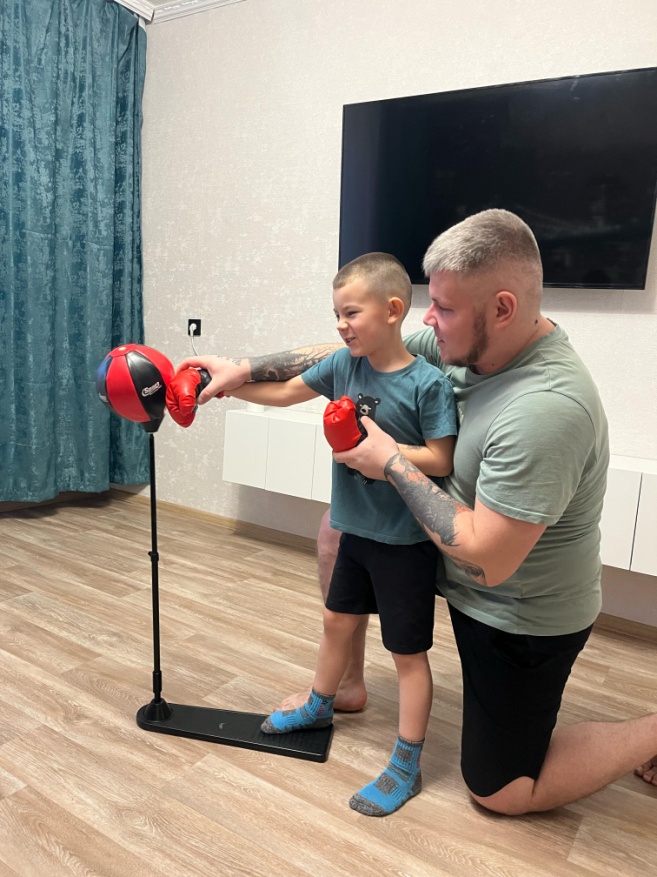 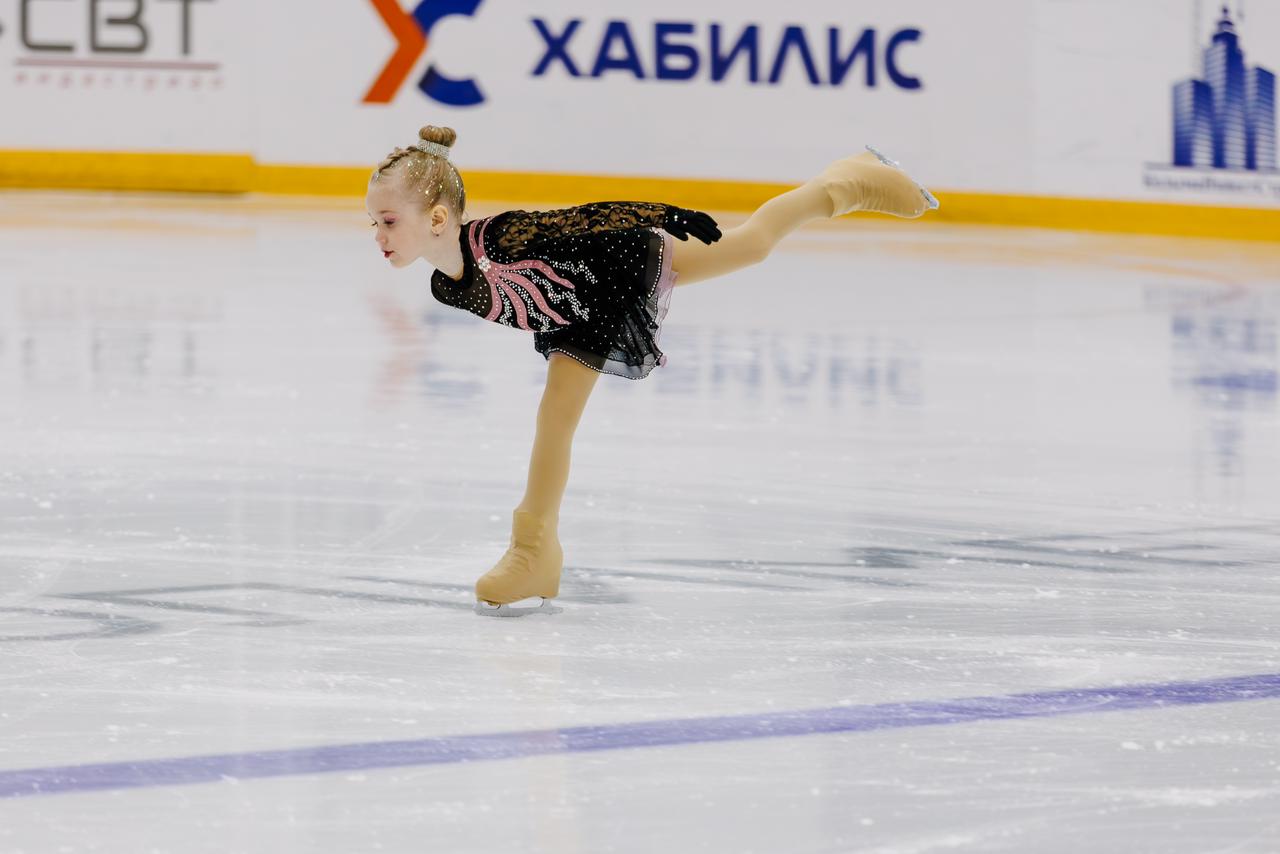 2024-2025 уч.год
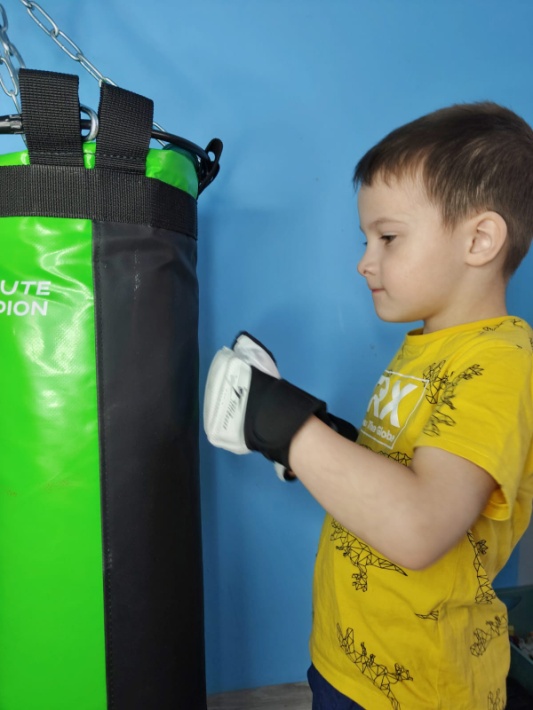 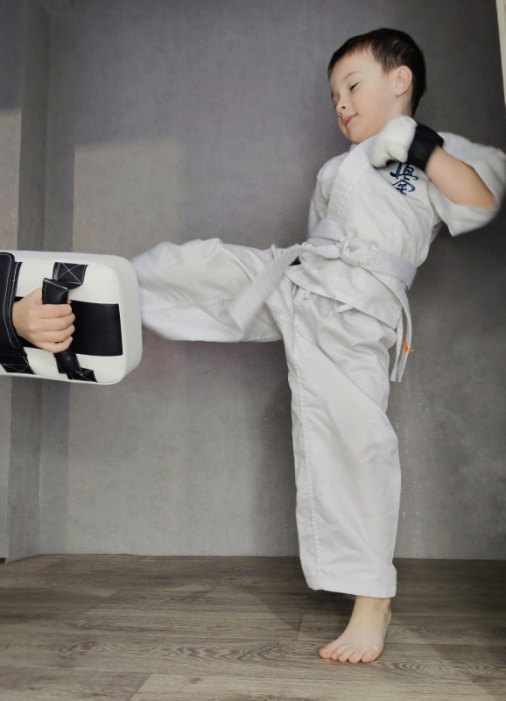 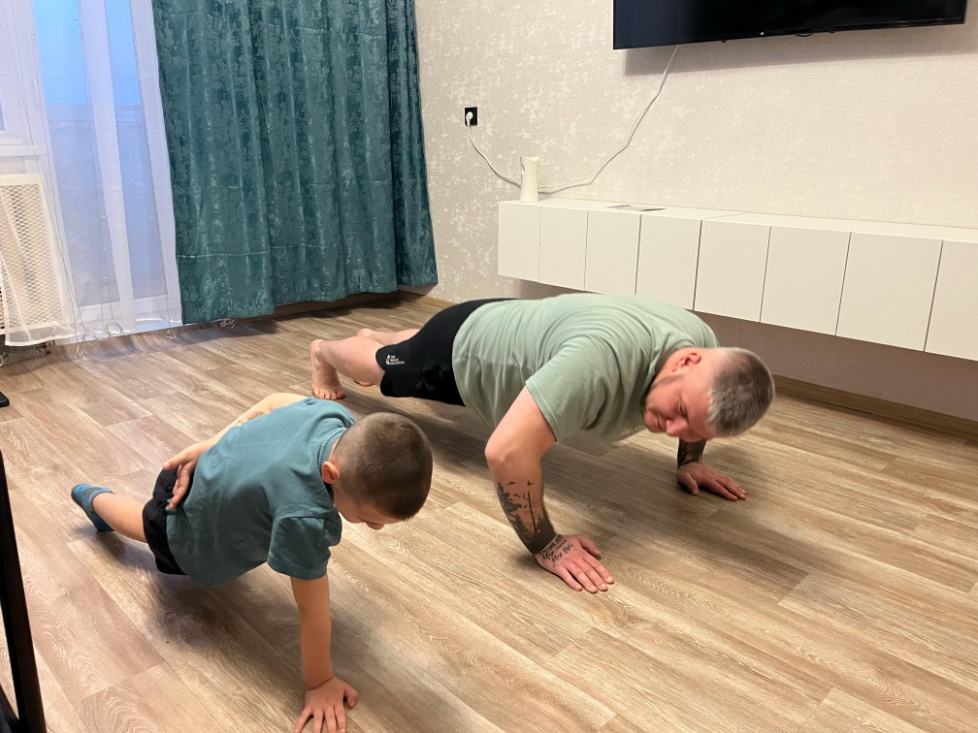 Тема«Режим дня». 
Режим дня - это распределение времени на различные виды деятельности в течение суток. Распорядок дня традиционно является неотъемлемой частью воспитания детей. Соблюдение режима ребенком – залог его здоровья (своевременный прием пищи, обязательные прогулки, необходимое количество сна и т.д.);
Режим помогает детям адаптироваться в новой обстановке (детский сад, школа).
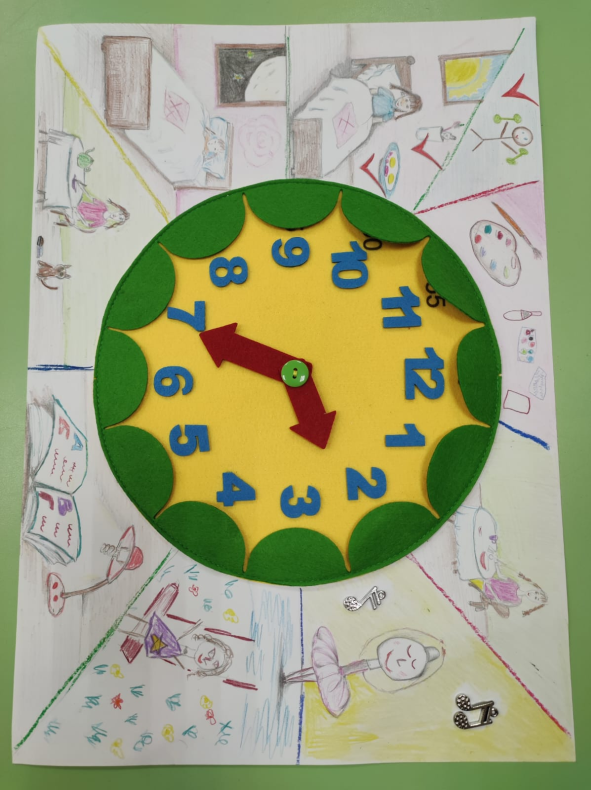 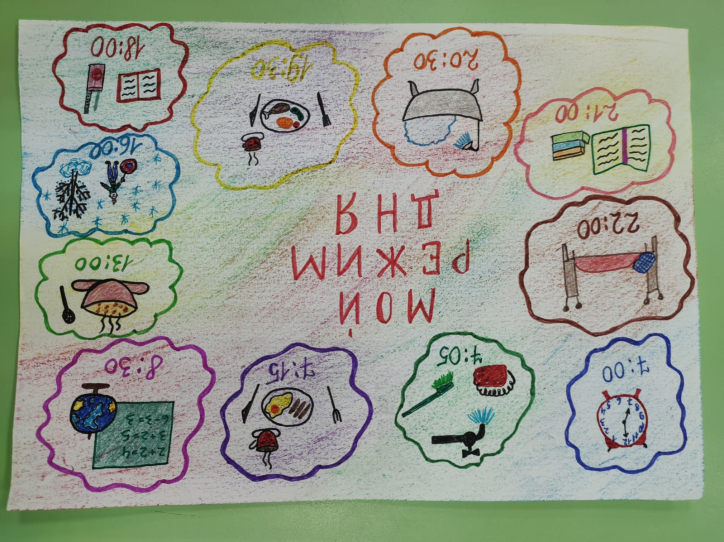 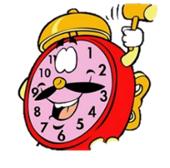 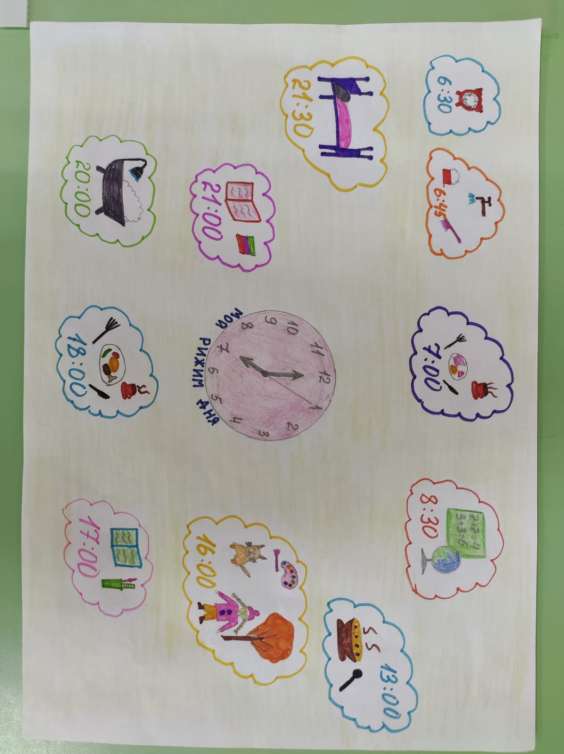 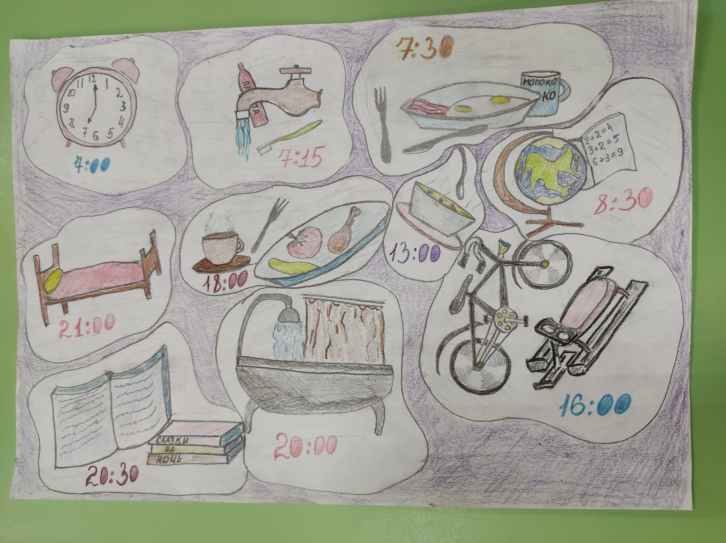 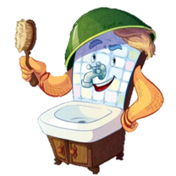 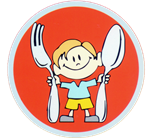 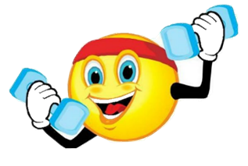 Тема«Папа, мама, я – здоровая семья». 
В заботе о своем здоровье нет ничего сложного. Достаточно соблюдать несколько правил, чтобы довольно быстро увидеть положительные  результаты. 
2023-2024 уч.год
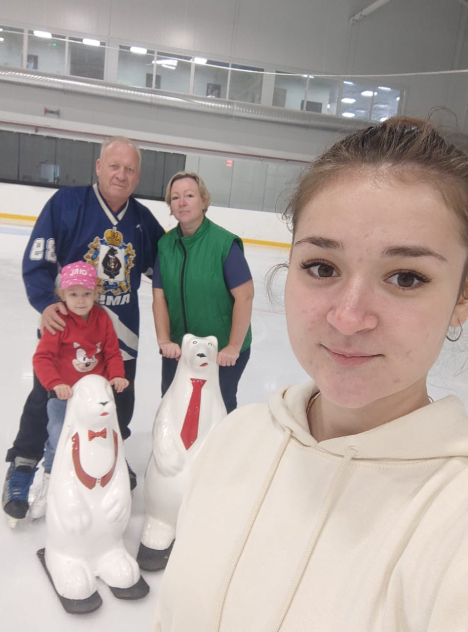 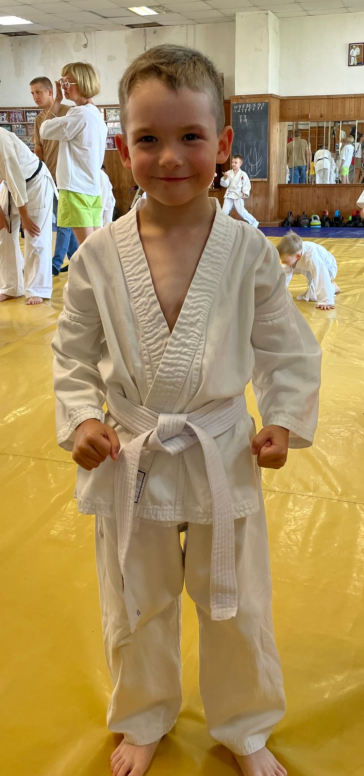 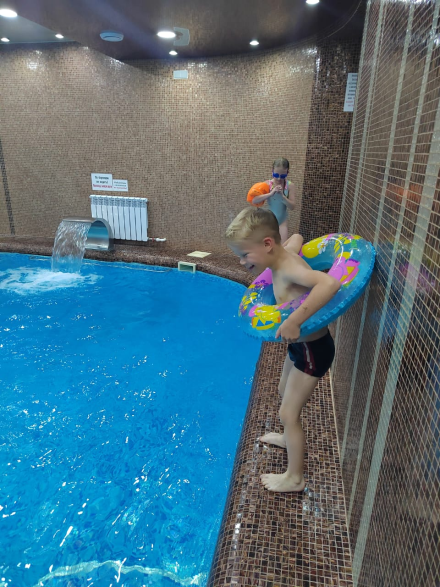 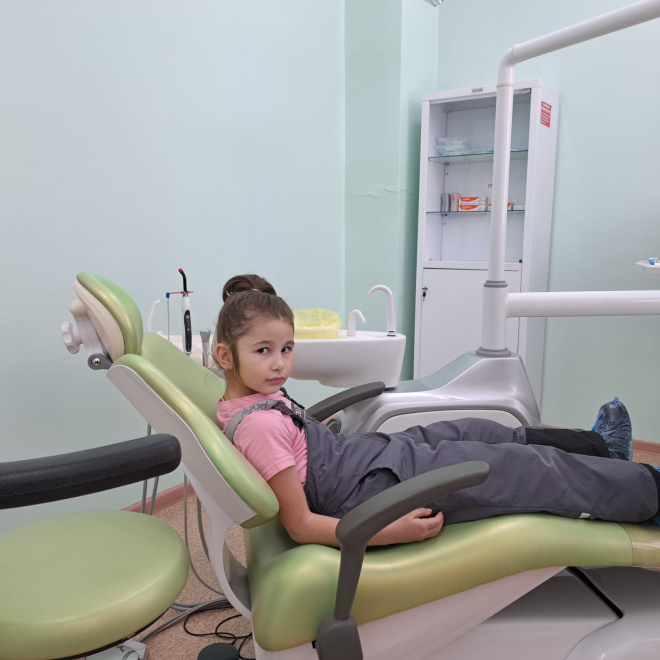 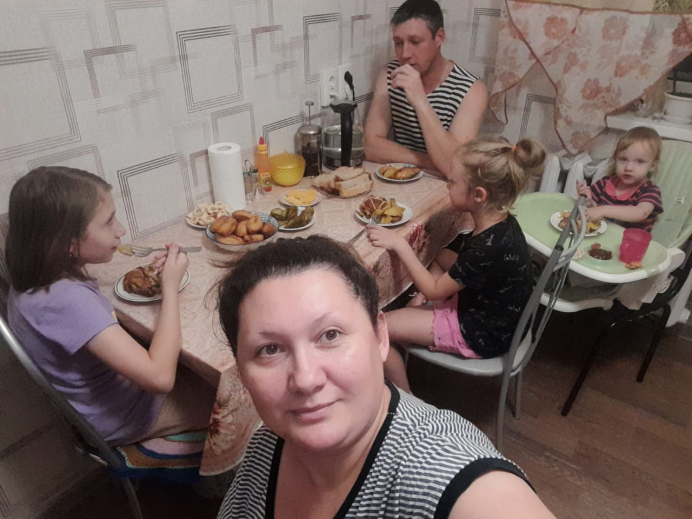 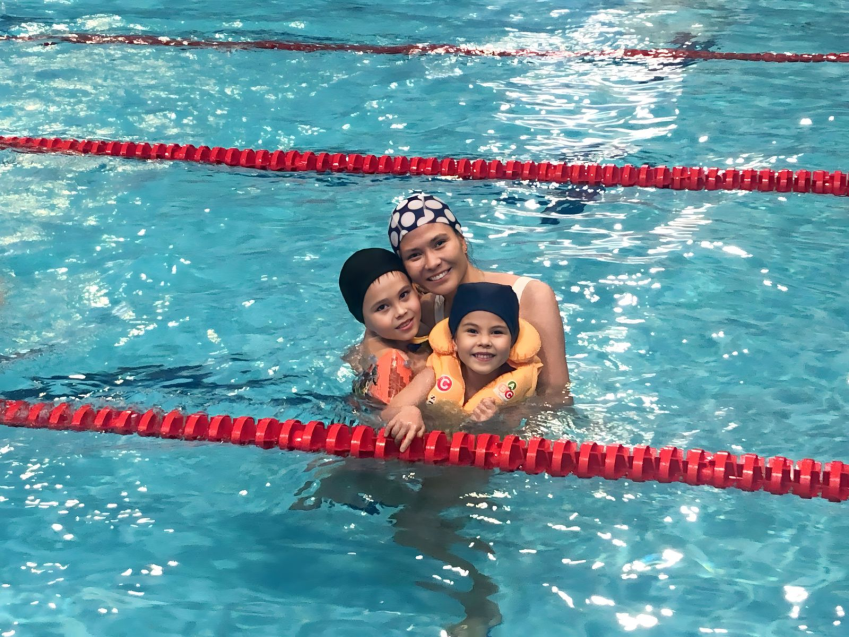 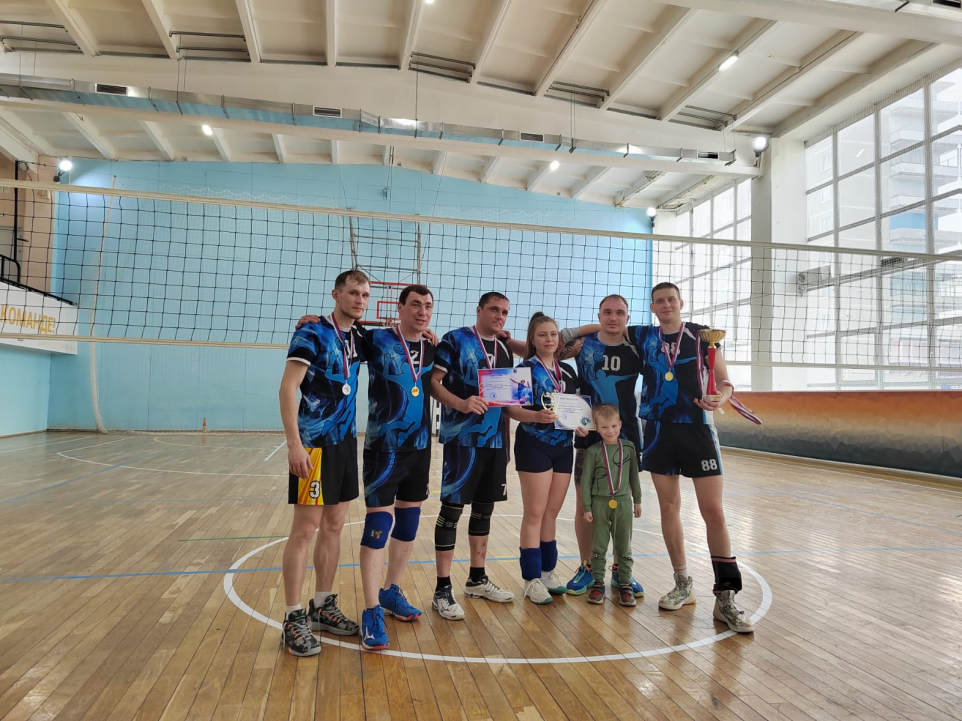 2024-2025 уч.год
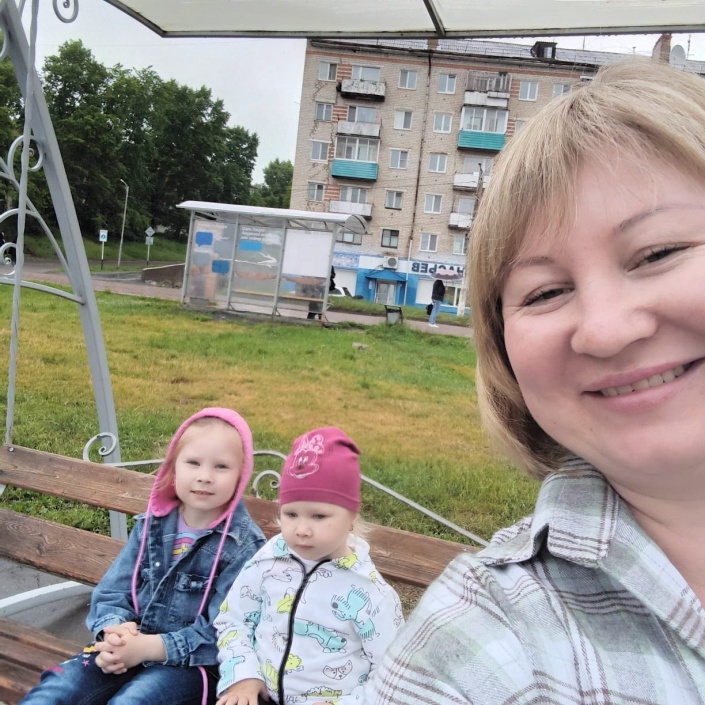 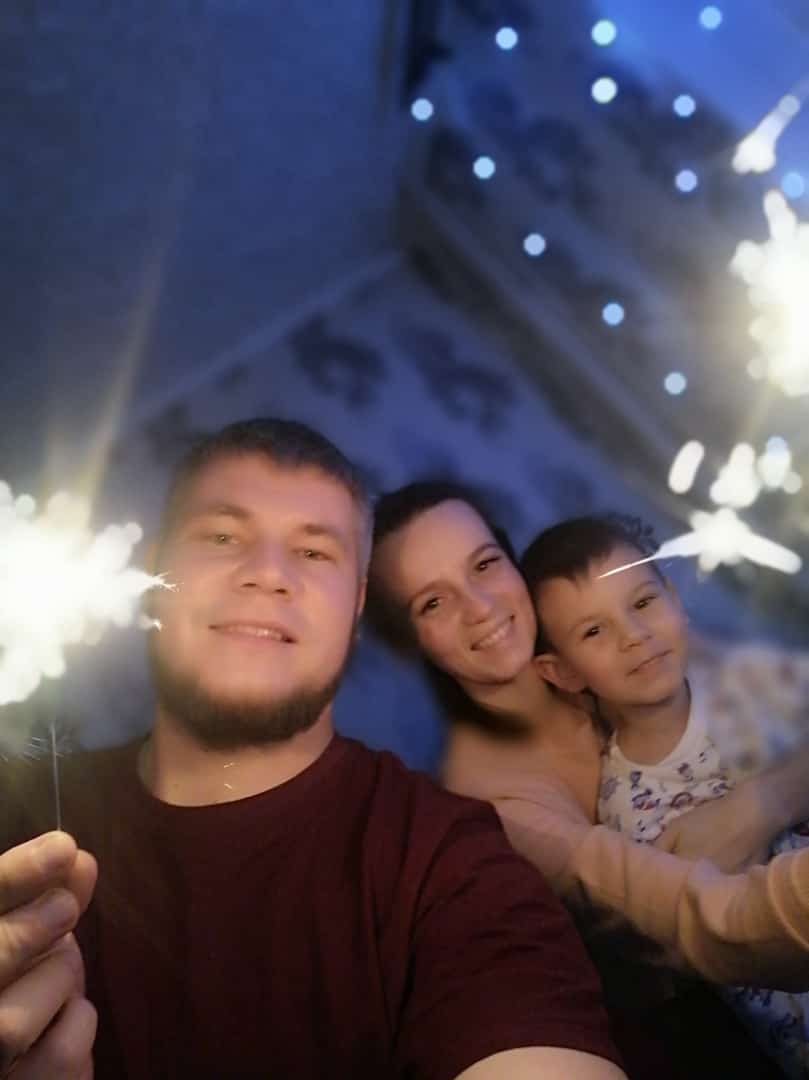 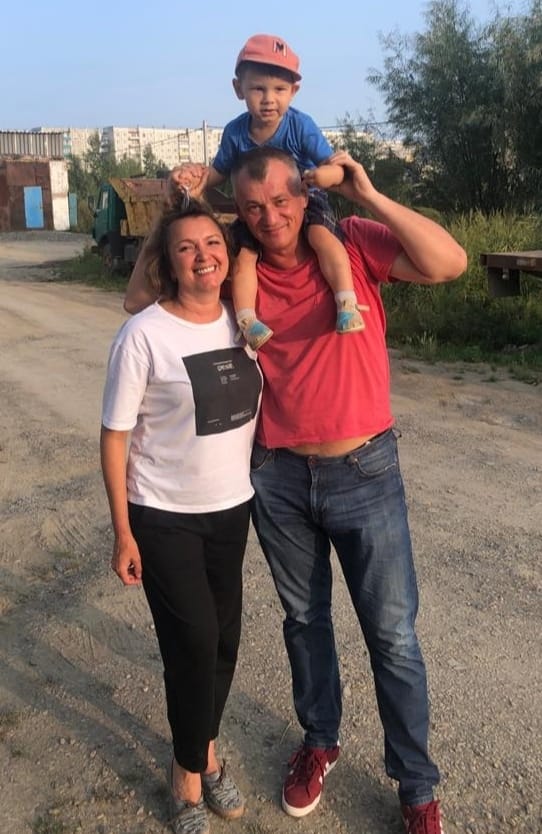 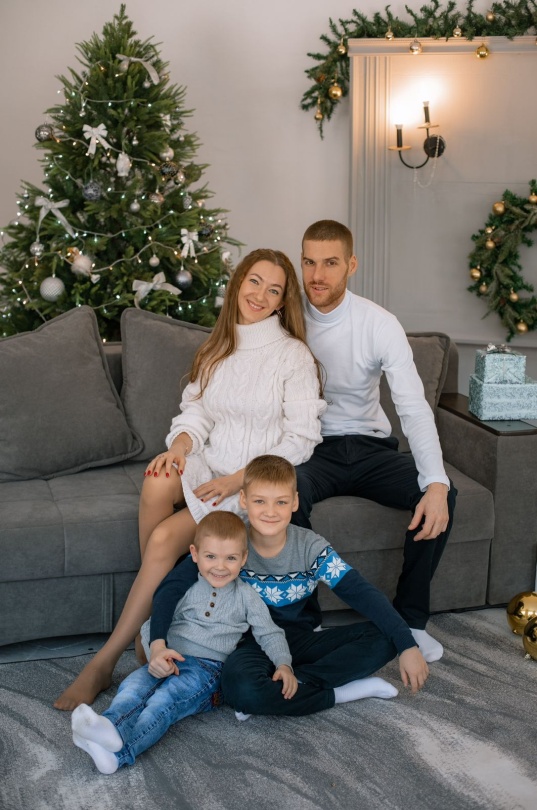 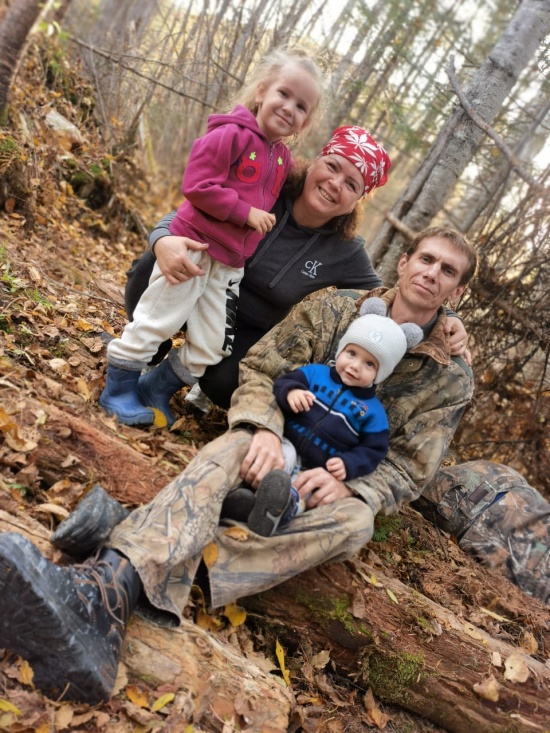 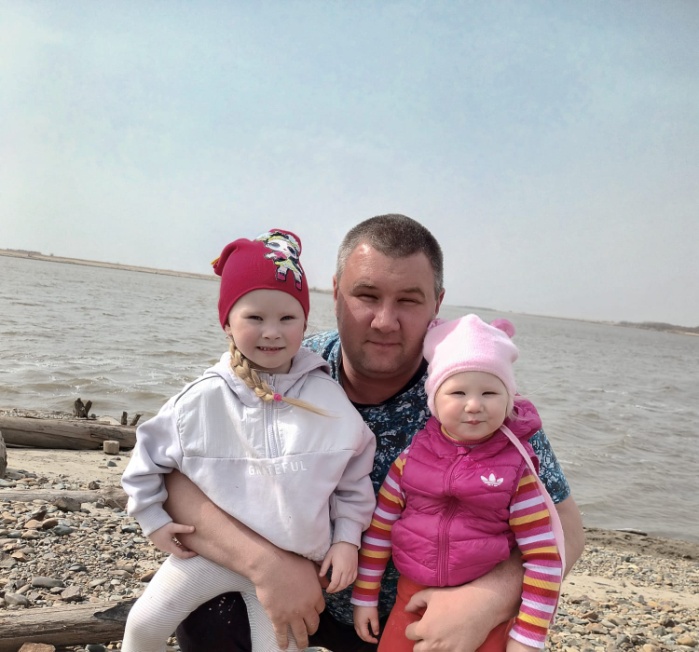 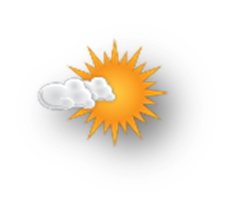 Тема « Таланты».
У каждого  человека есть свои  таланты
2023-2024 уч.год
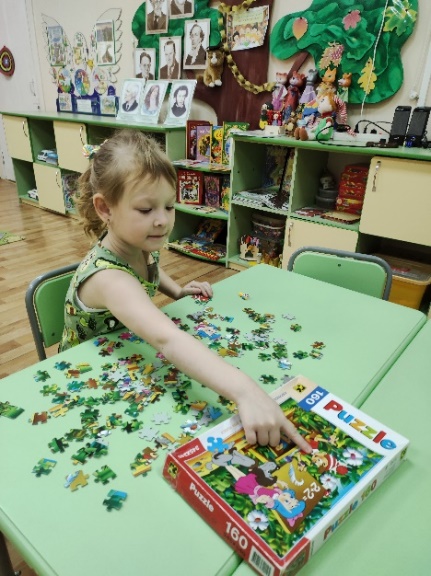 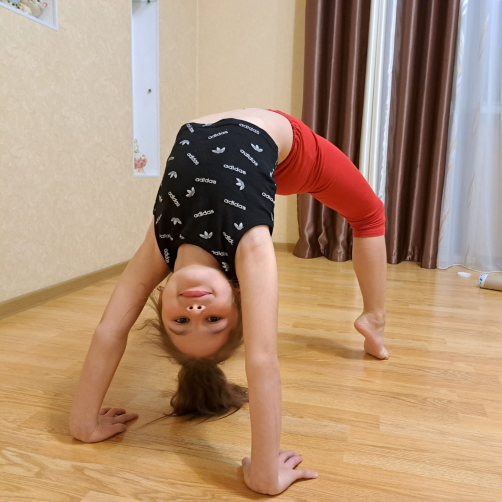 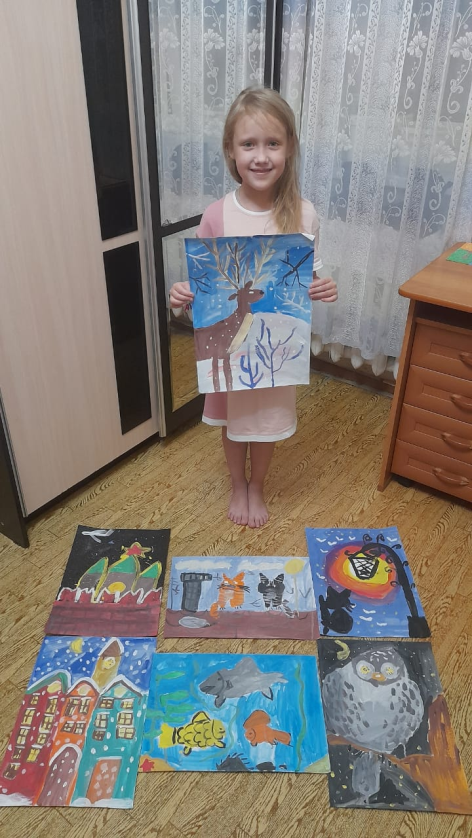 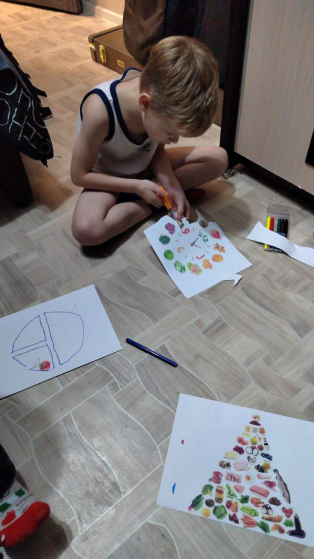 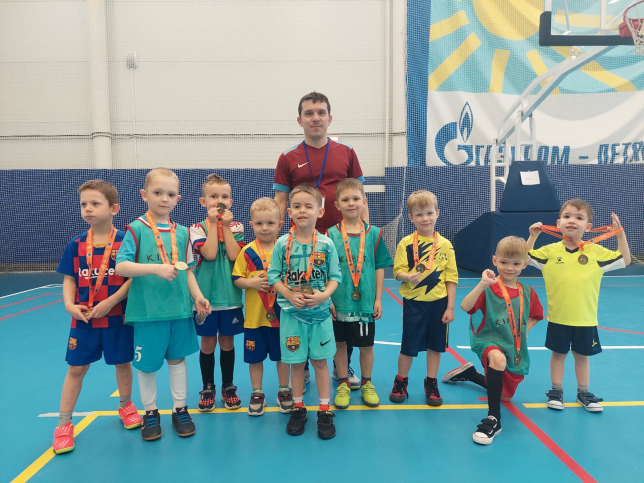 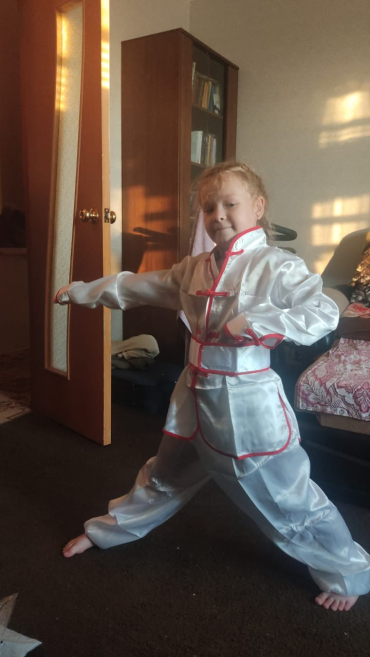 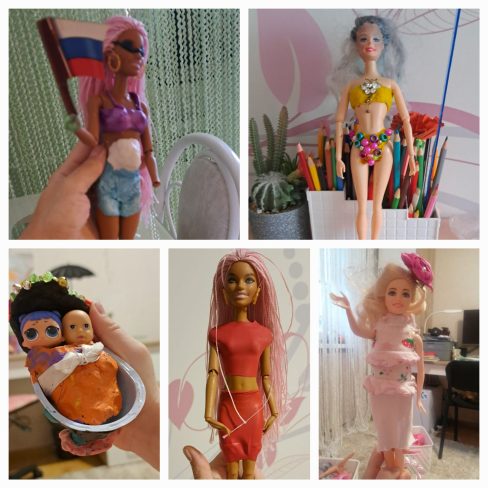 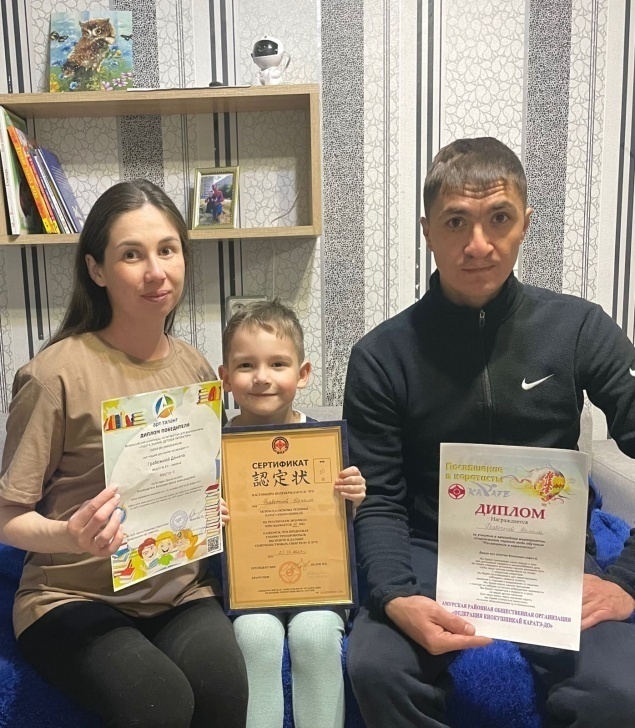 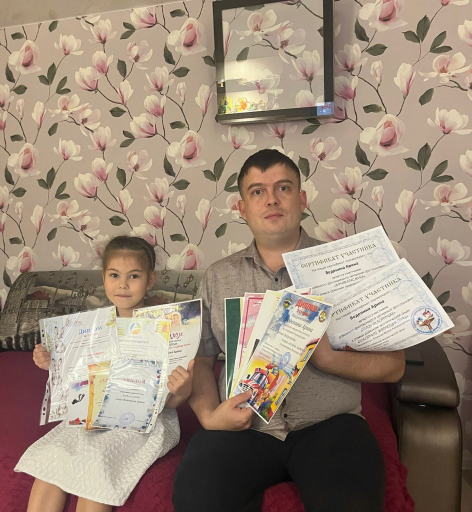 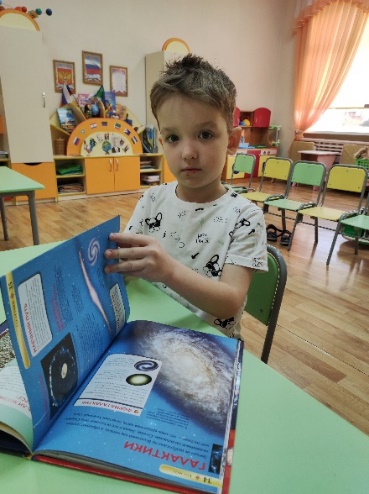 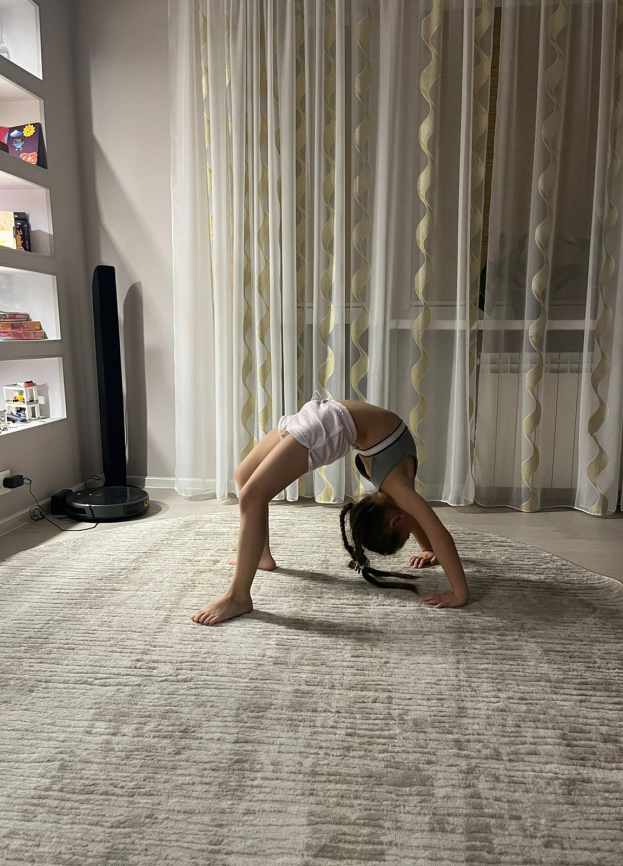 2024-2025 уч.год
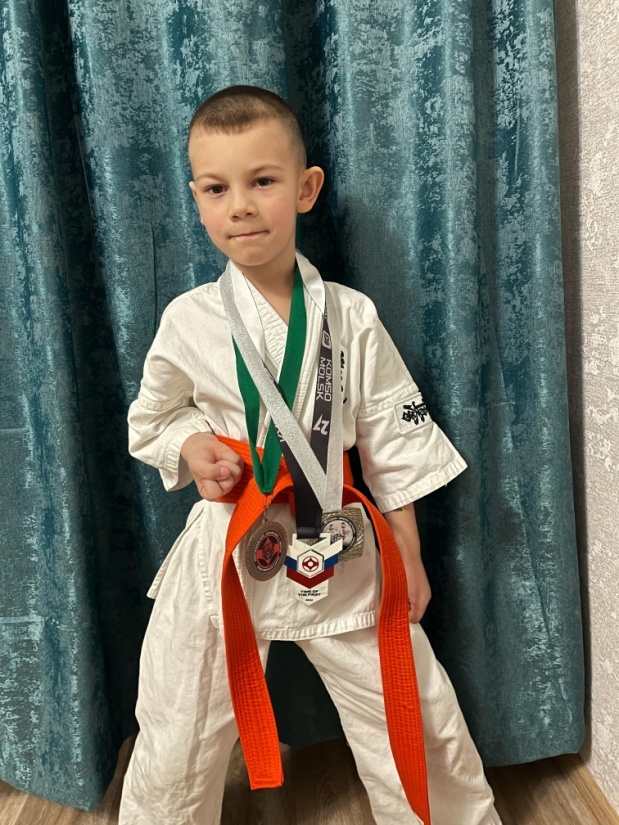 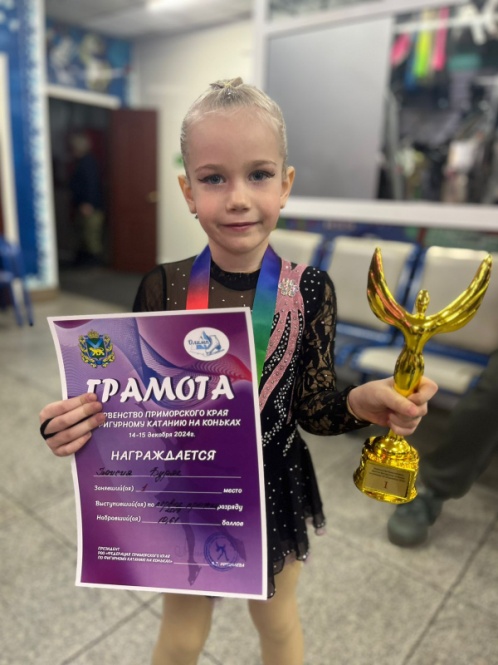 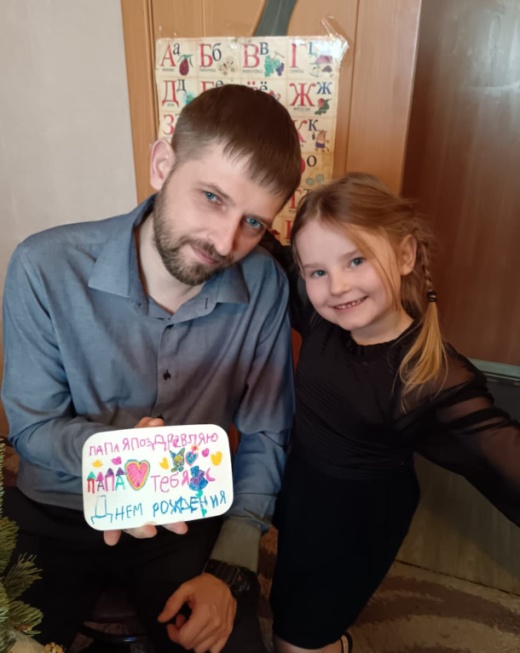 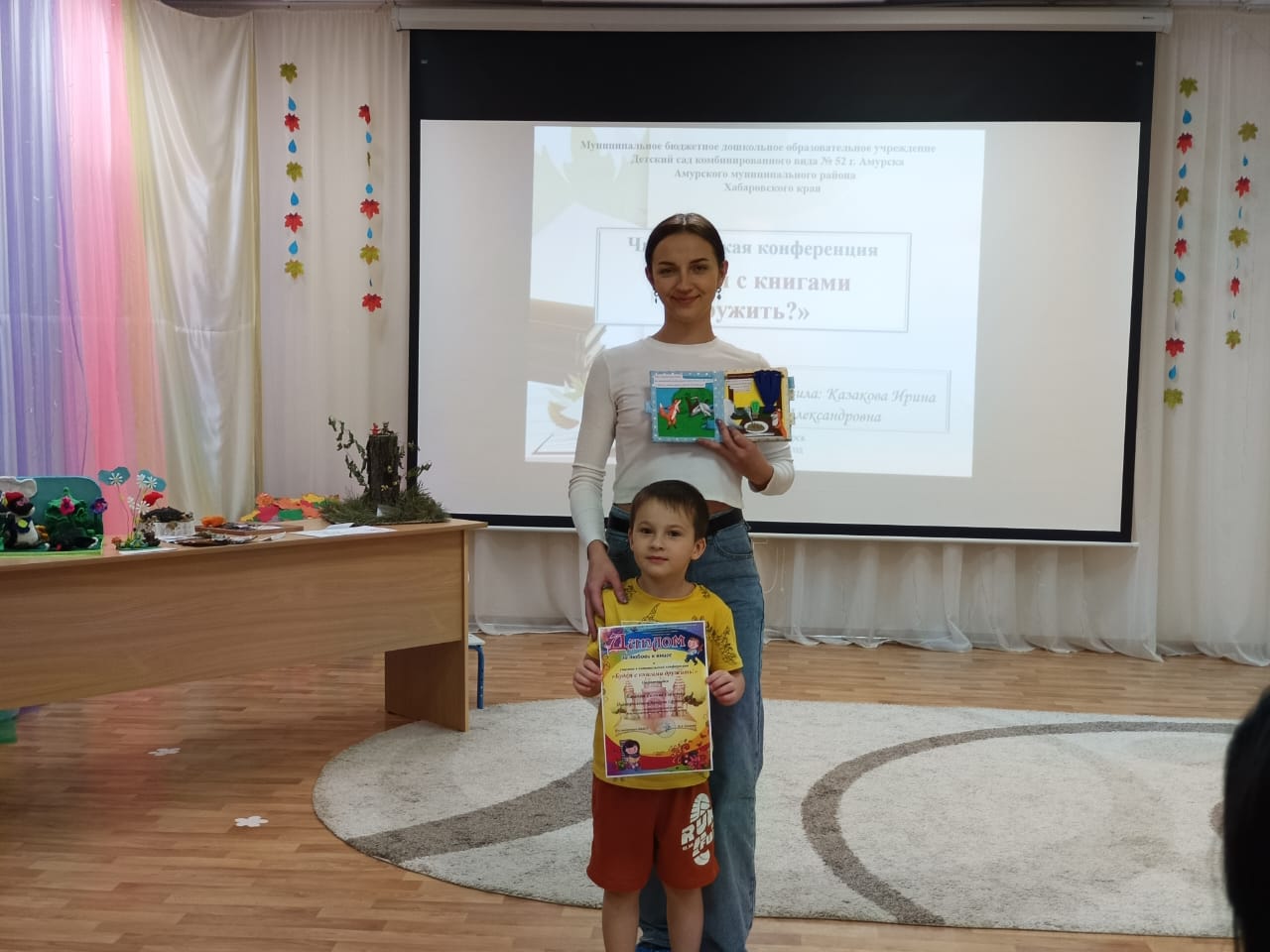 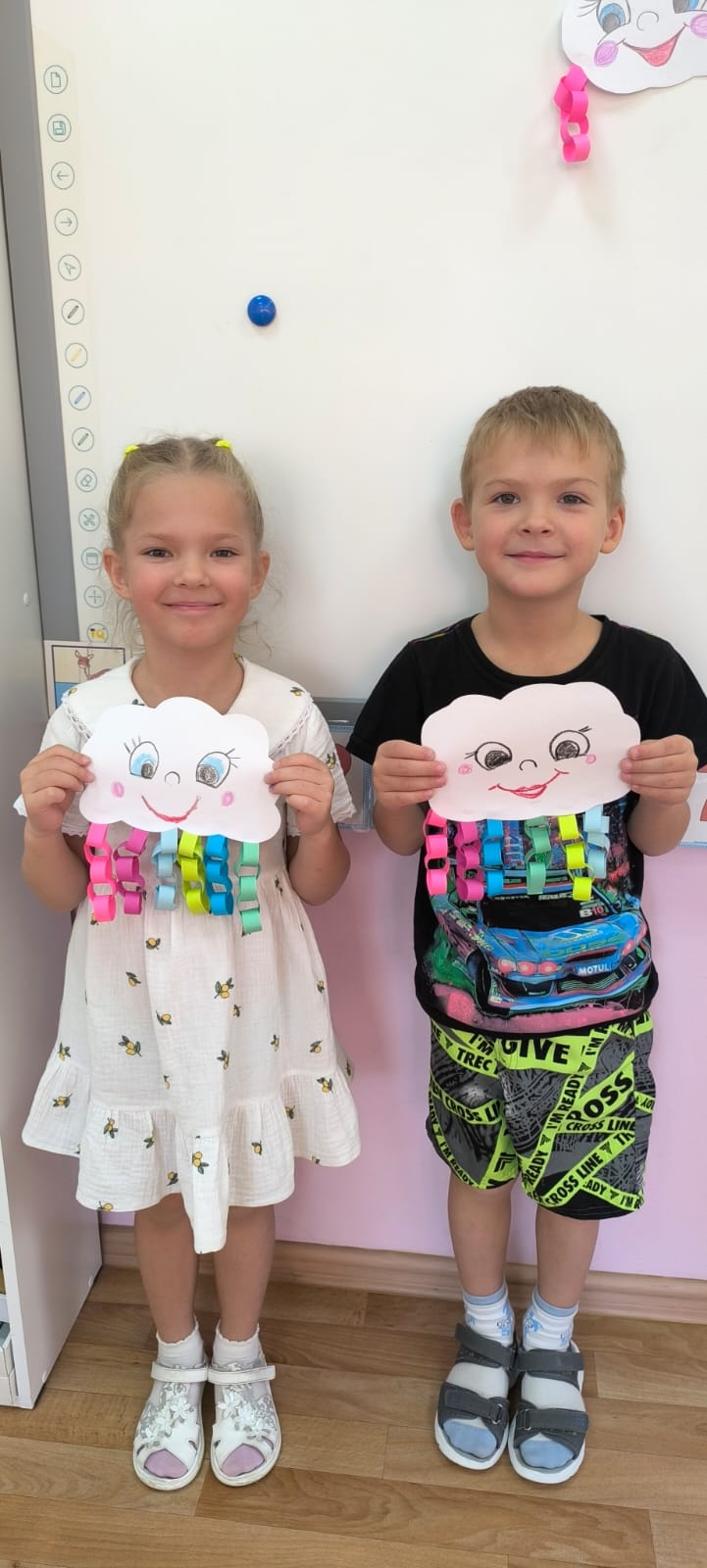 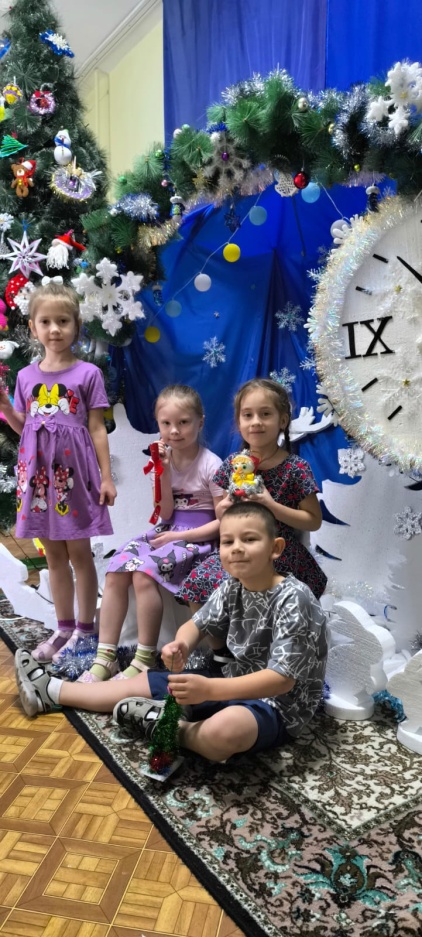 Работа в данном направлении прошла не напрасно!!!
Родители активно общались друг с другом, делились рецептами, задавали вопросы, обсуждали тему, делились ссылками, а самое главное они  продолжают общение до сих пор!
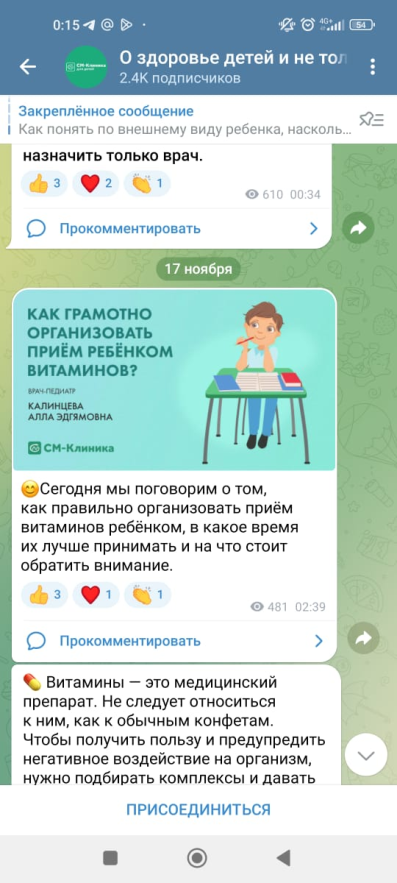 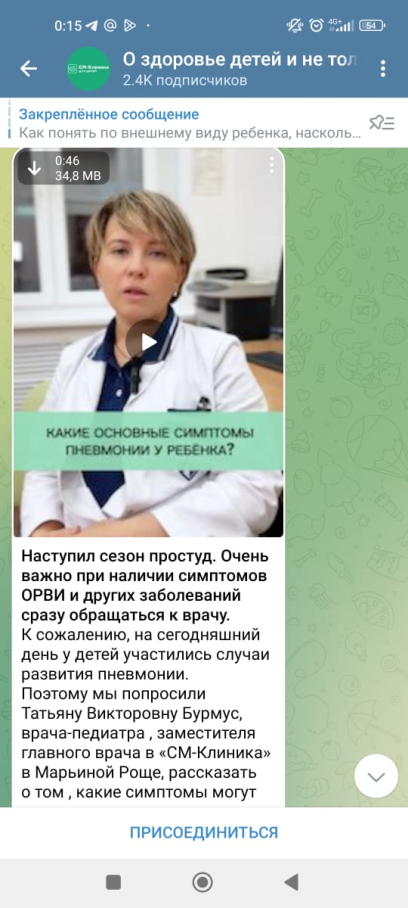 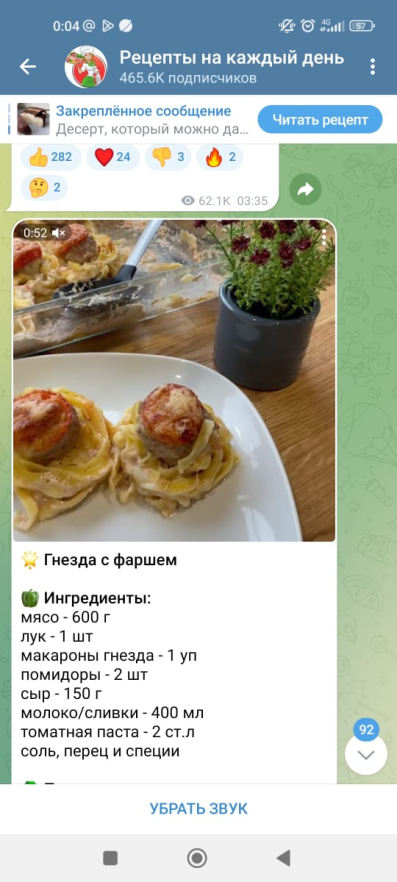 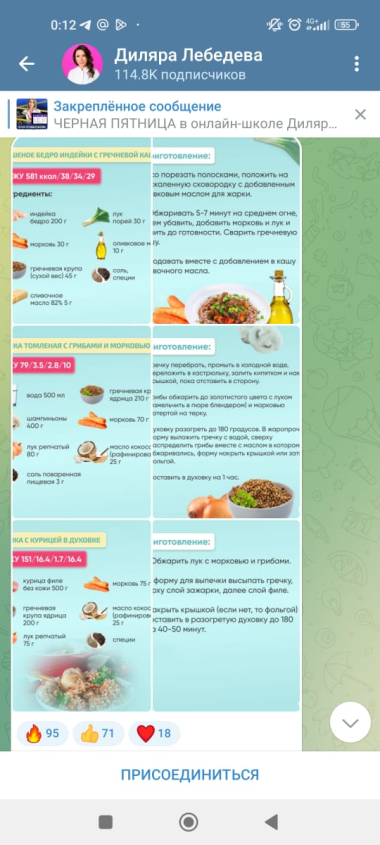 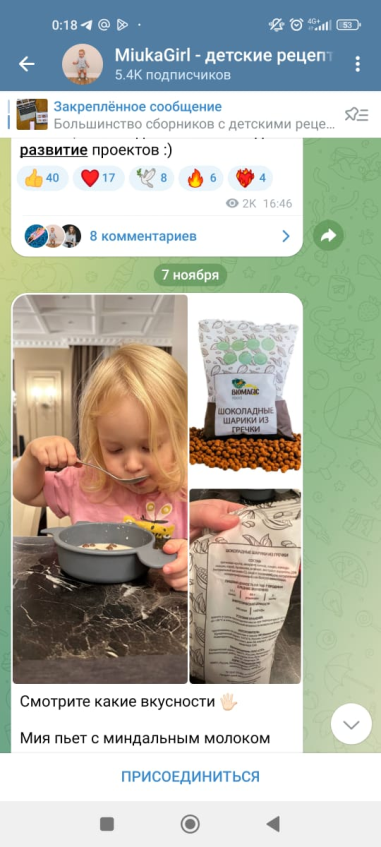 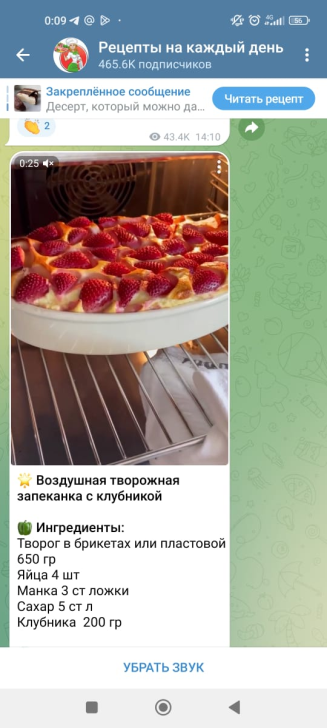 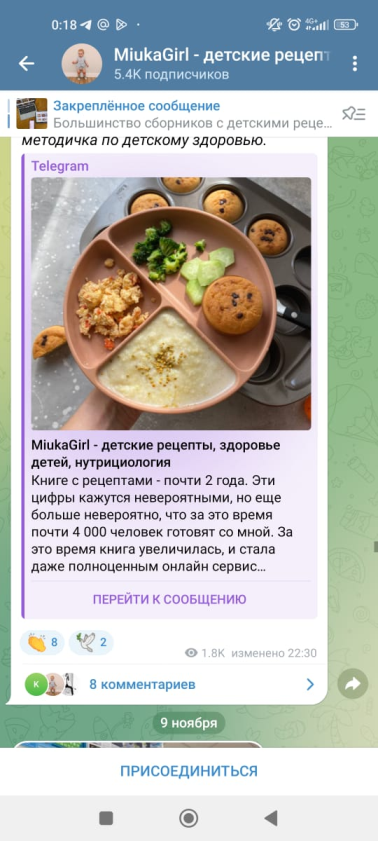 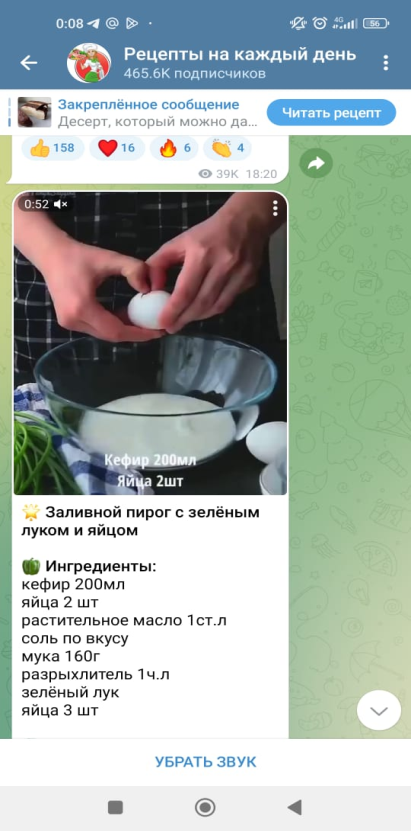 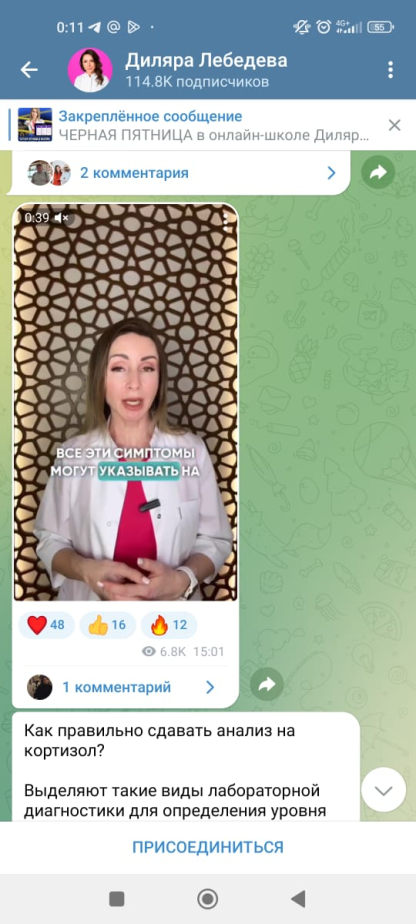 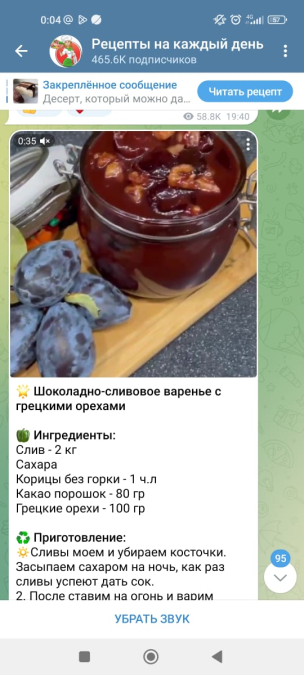 Наше правило
в формировании ЗОЖ.
Мы готовы воспитывать вместе, но  не вместо Вас!
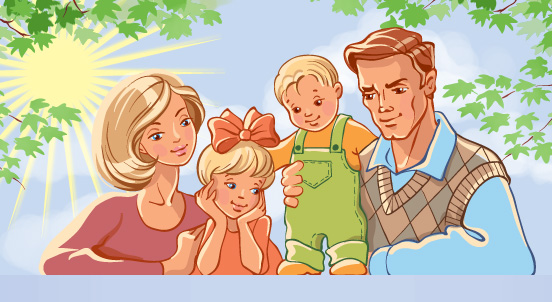 Просвещение родителей в вопросах ЗОЖ  позволяет:
Приобщить семьи  к педагогическому процессу в вопроса по ЗОЖ
расширить сферы участия родителей в организации жизни ДОУ
Доступно донести информационно – педагогические материалы
объединить усилия в совместной деятельности с семьями по воспитанию и развитию дошкольников
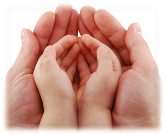 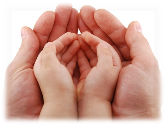 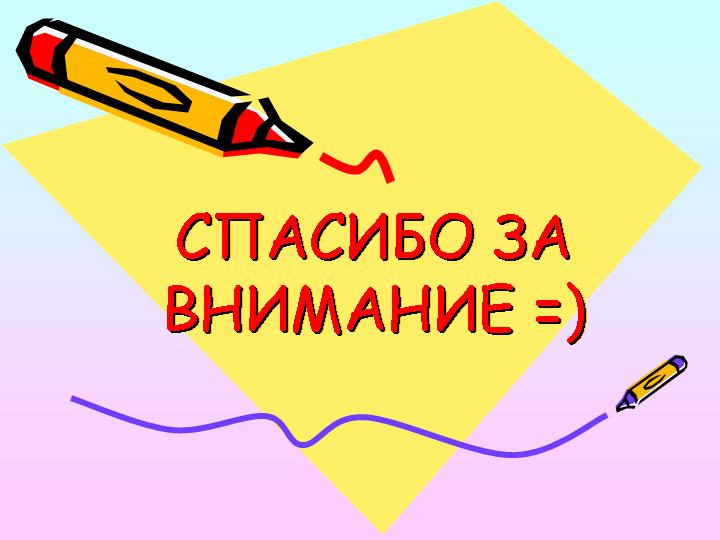